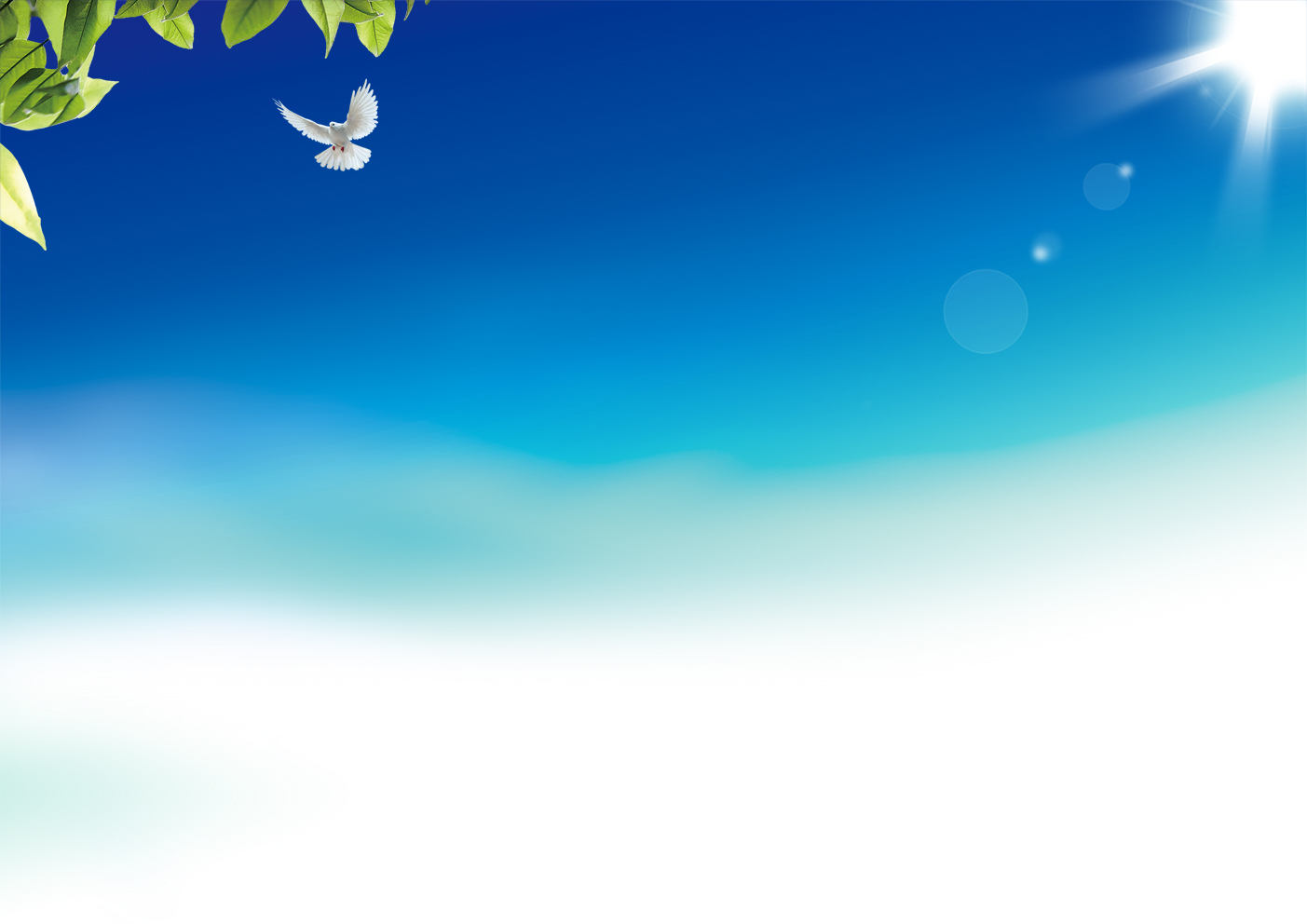 “全息”聚核
向“美” 而生
——奚峰艳工作室2018年度总结
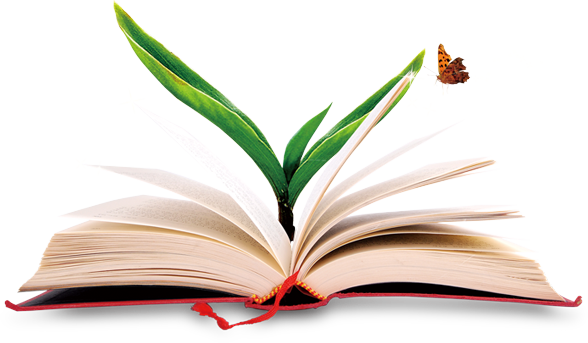 2019年1月24日
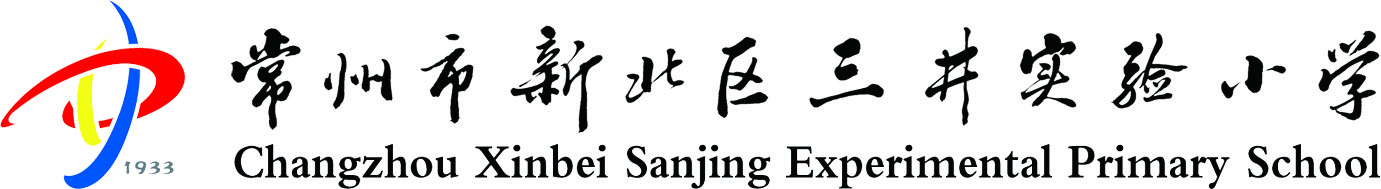 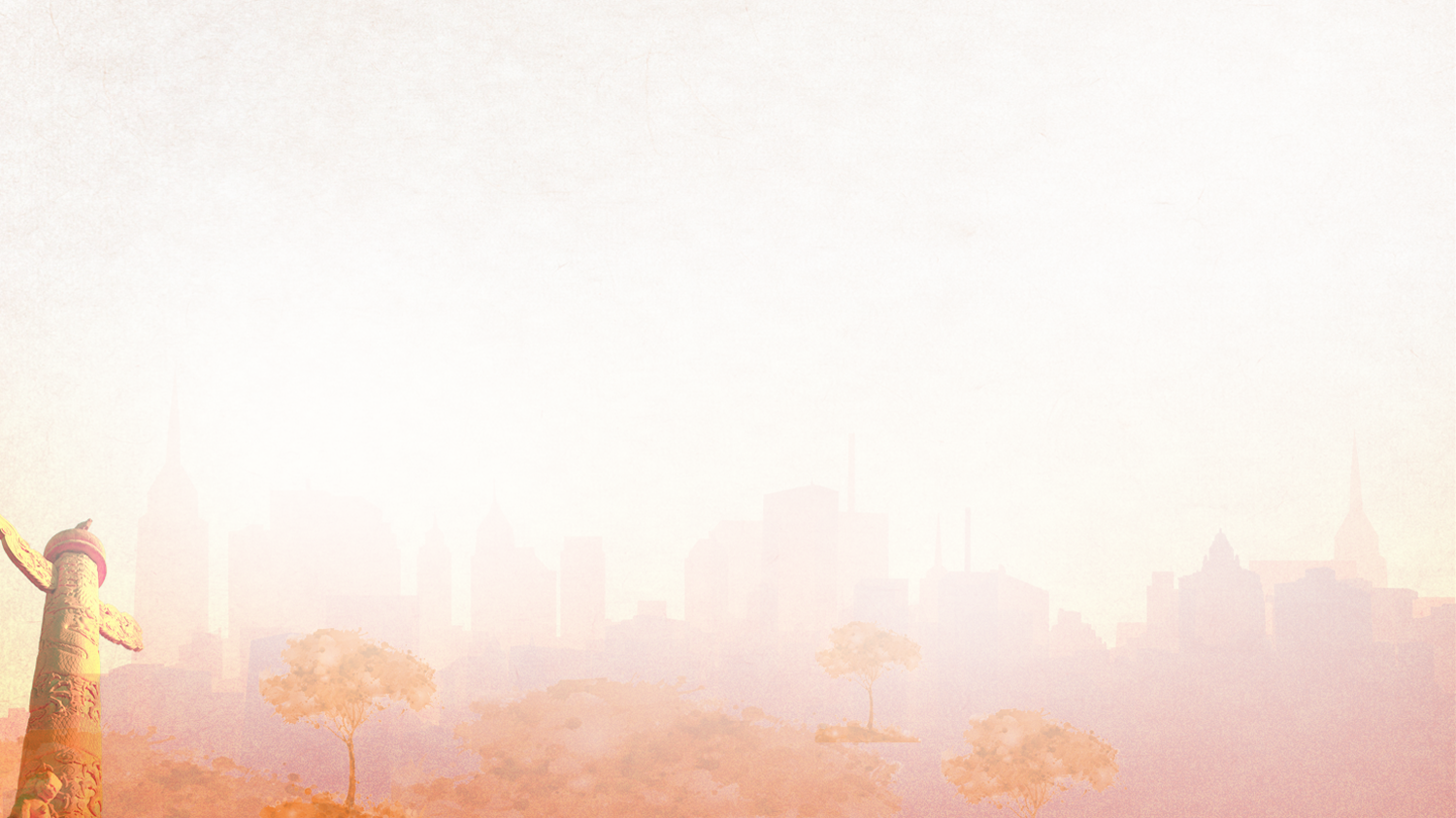 聚一群人：工作室成员分工
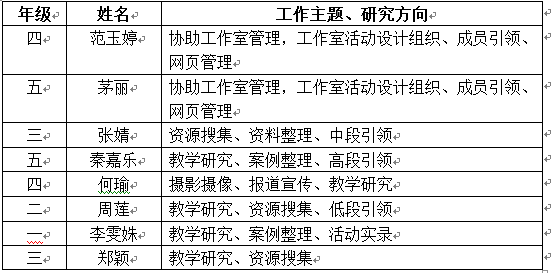 文字
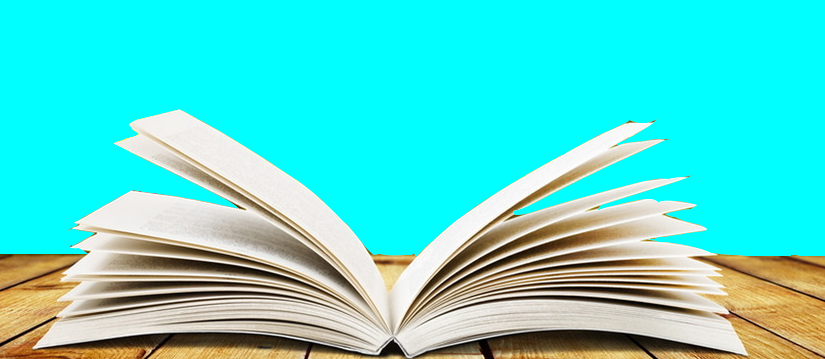 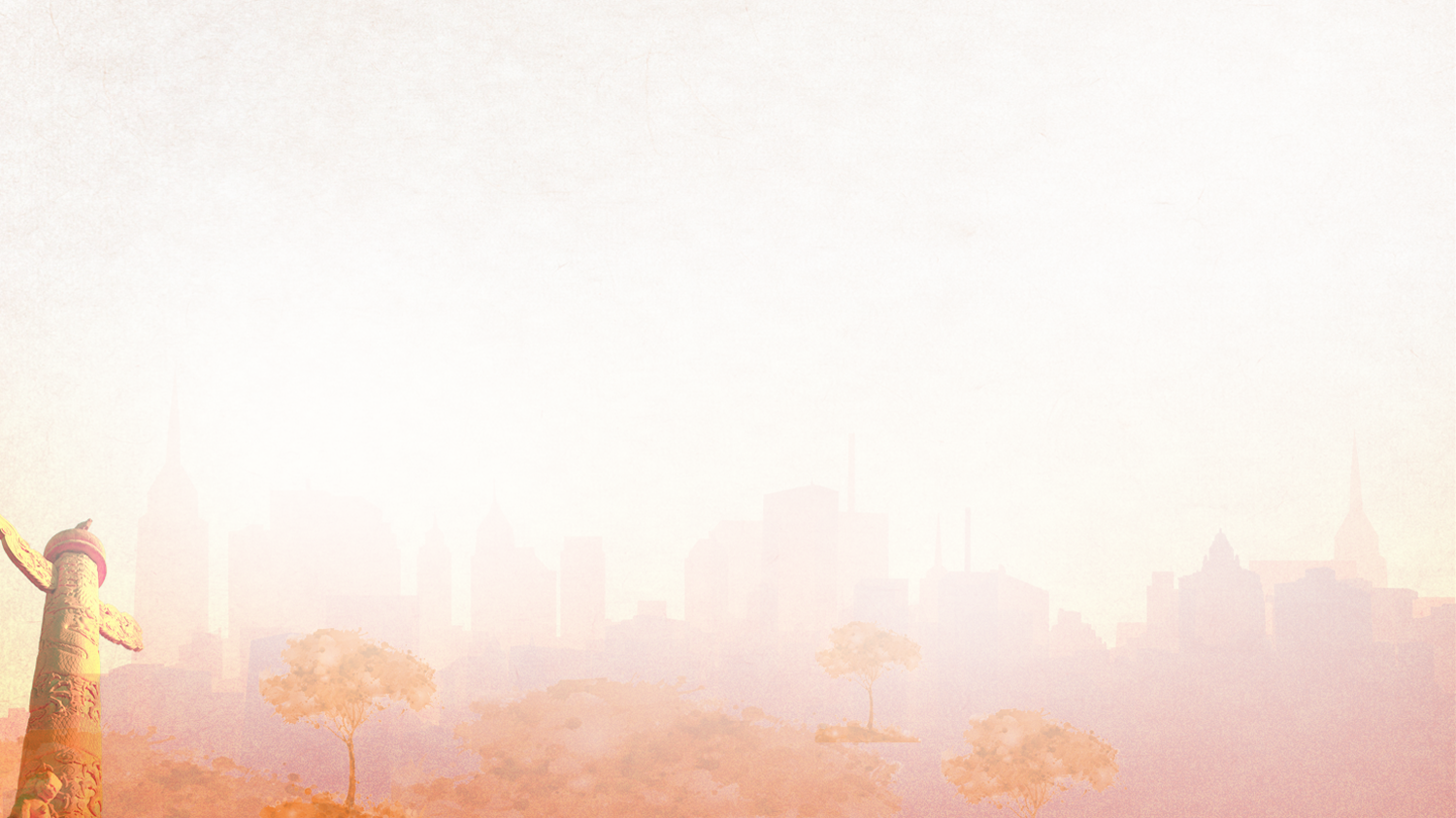 聚一群人：工作室辐射团队
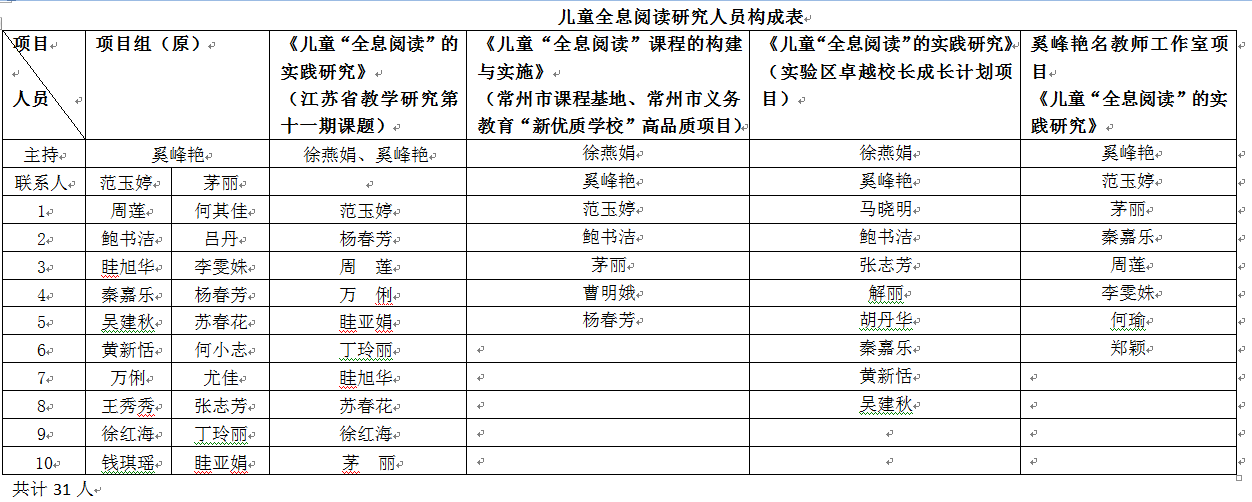 文字
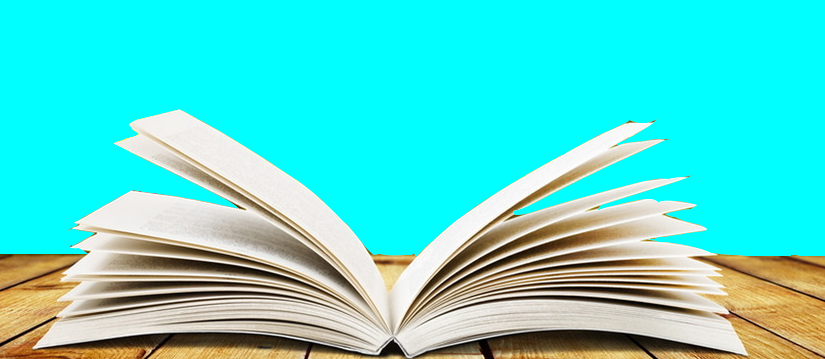 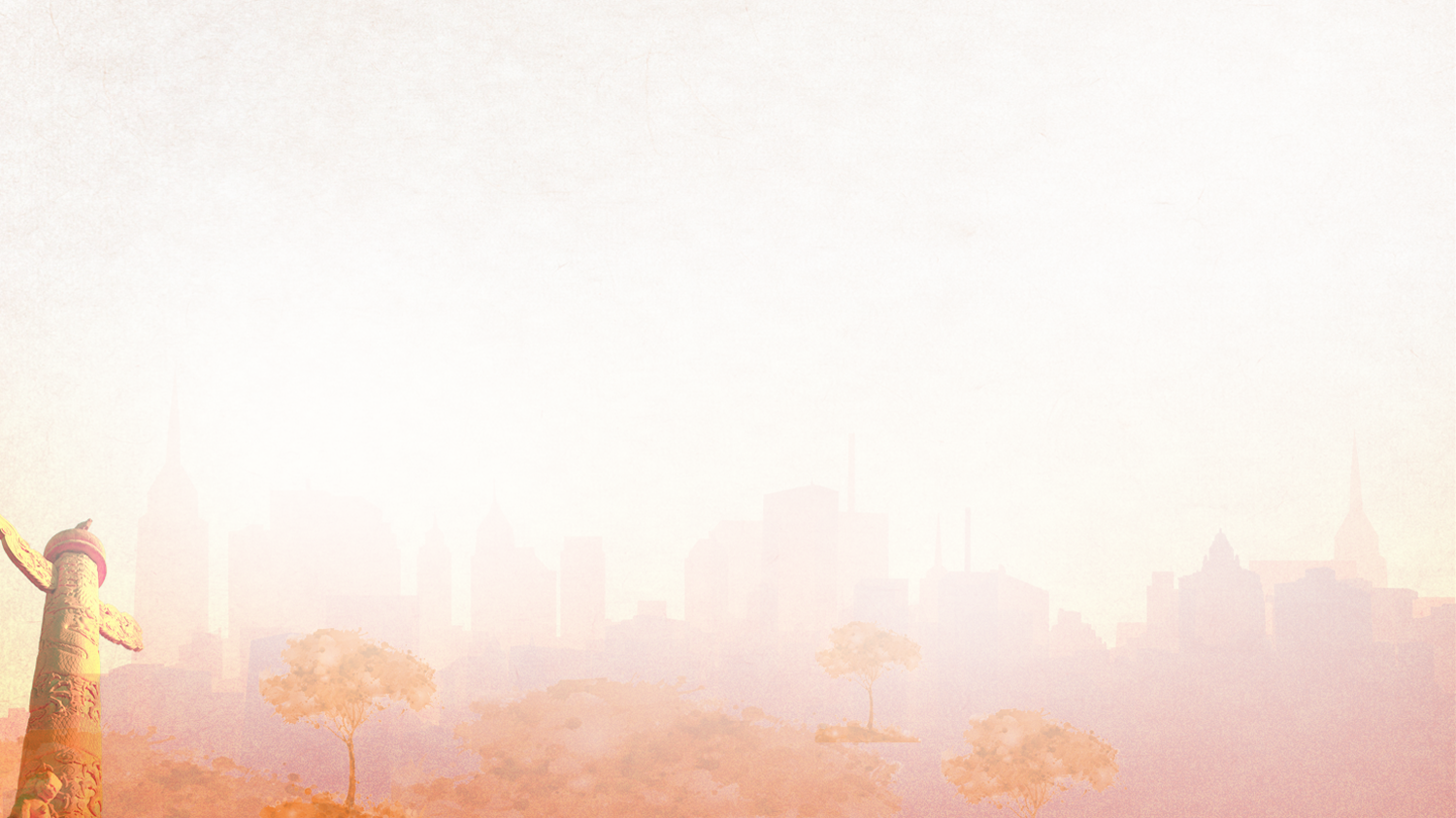 忆多次活动：工作室砥砺前行
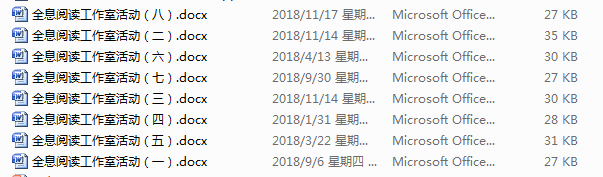 文字
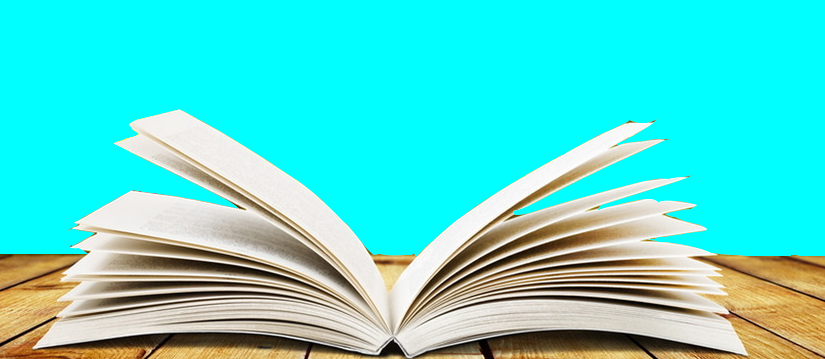 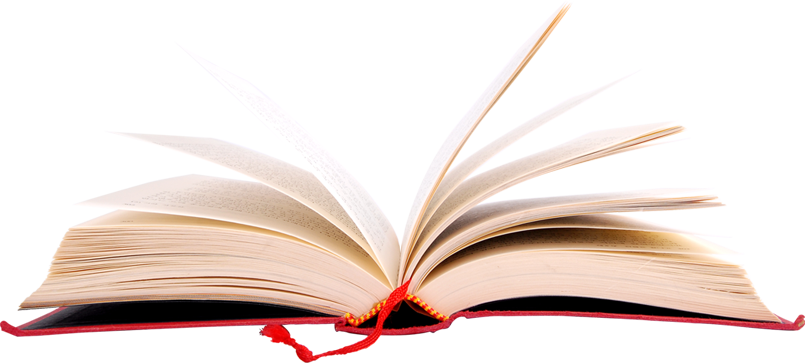 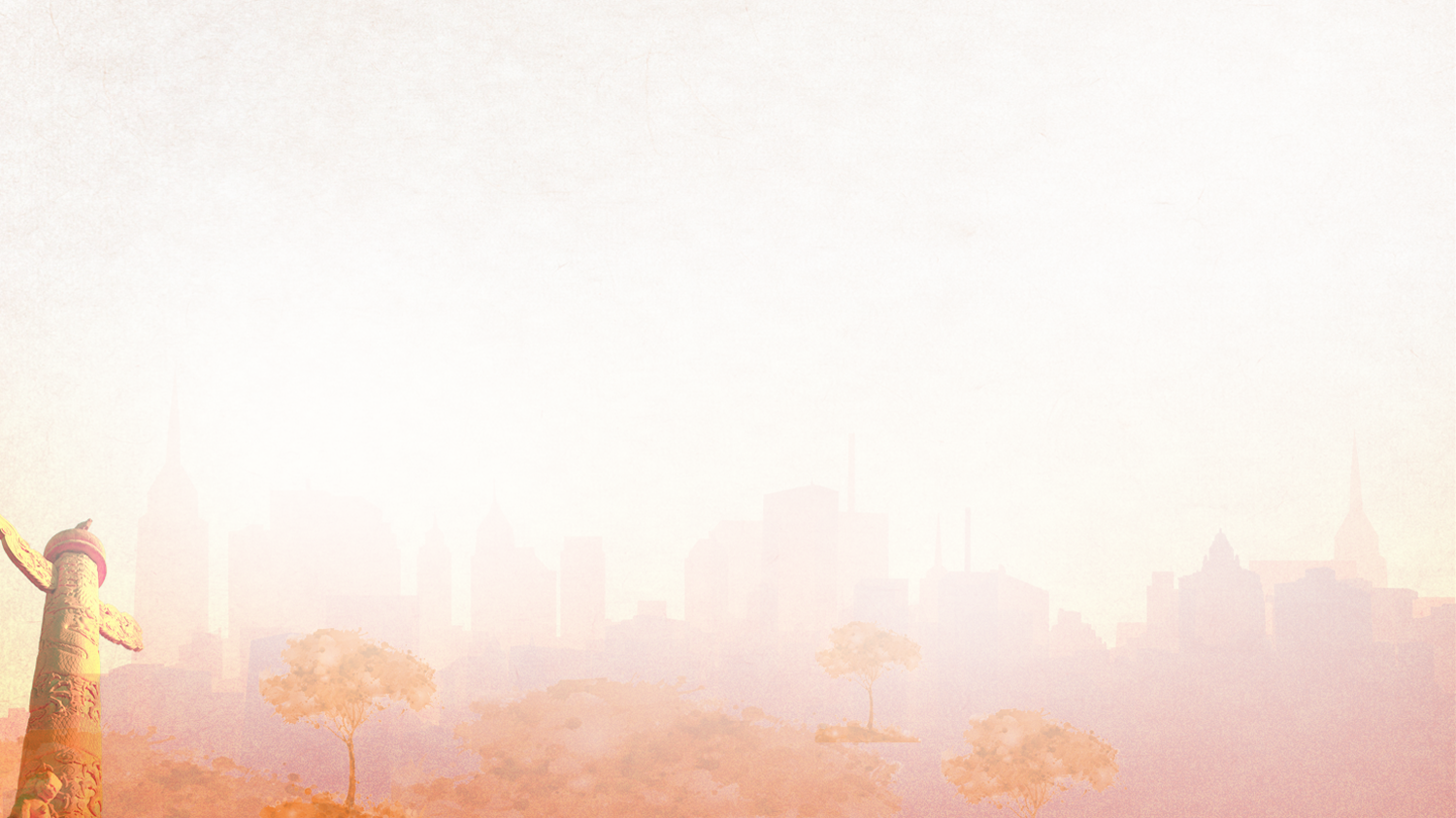 01
学习聚能
02
教研凝华
03
实践集成
04
感怀至远
目录
concents
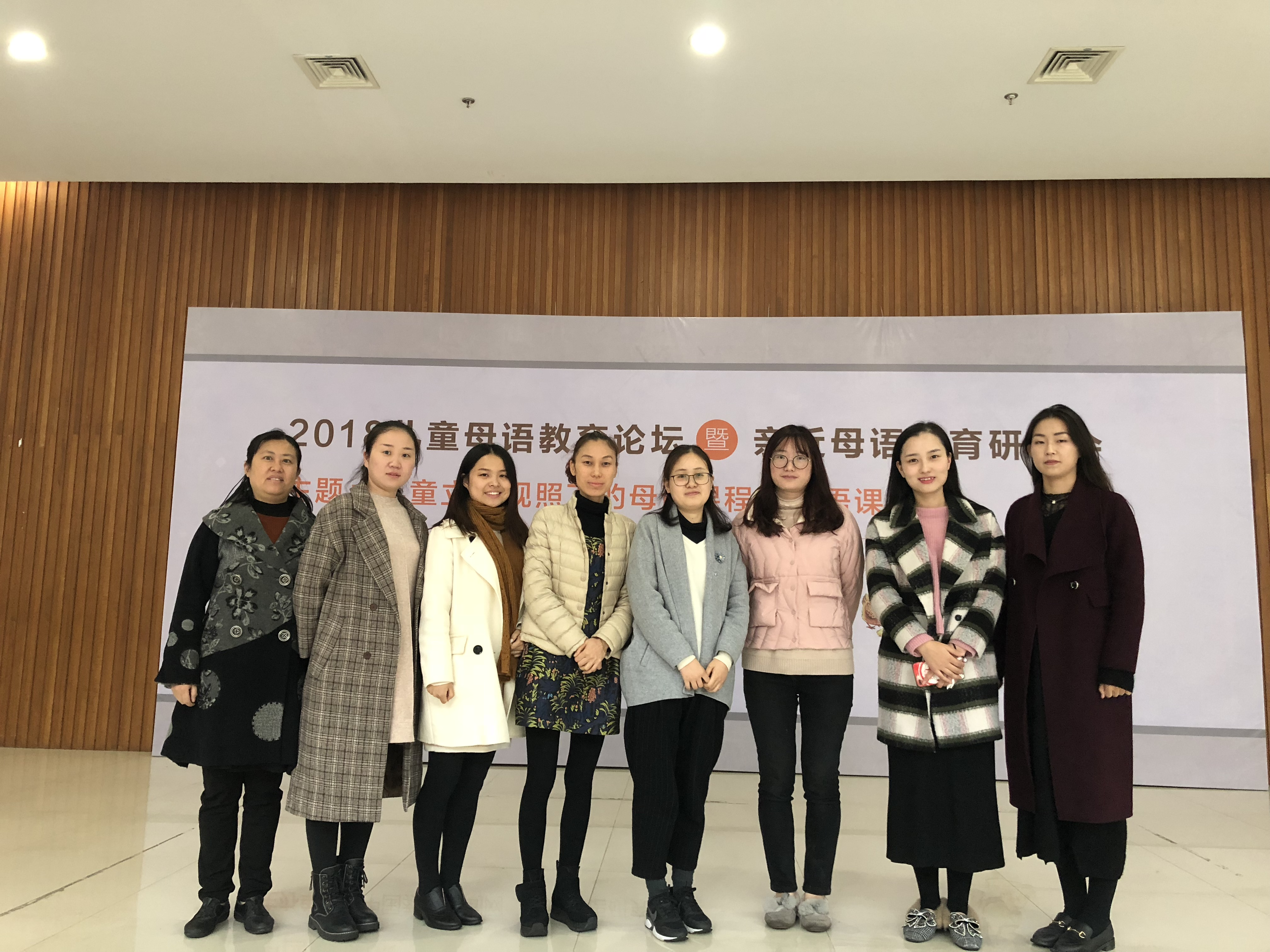 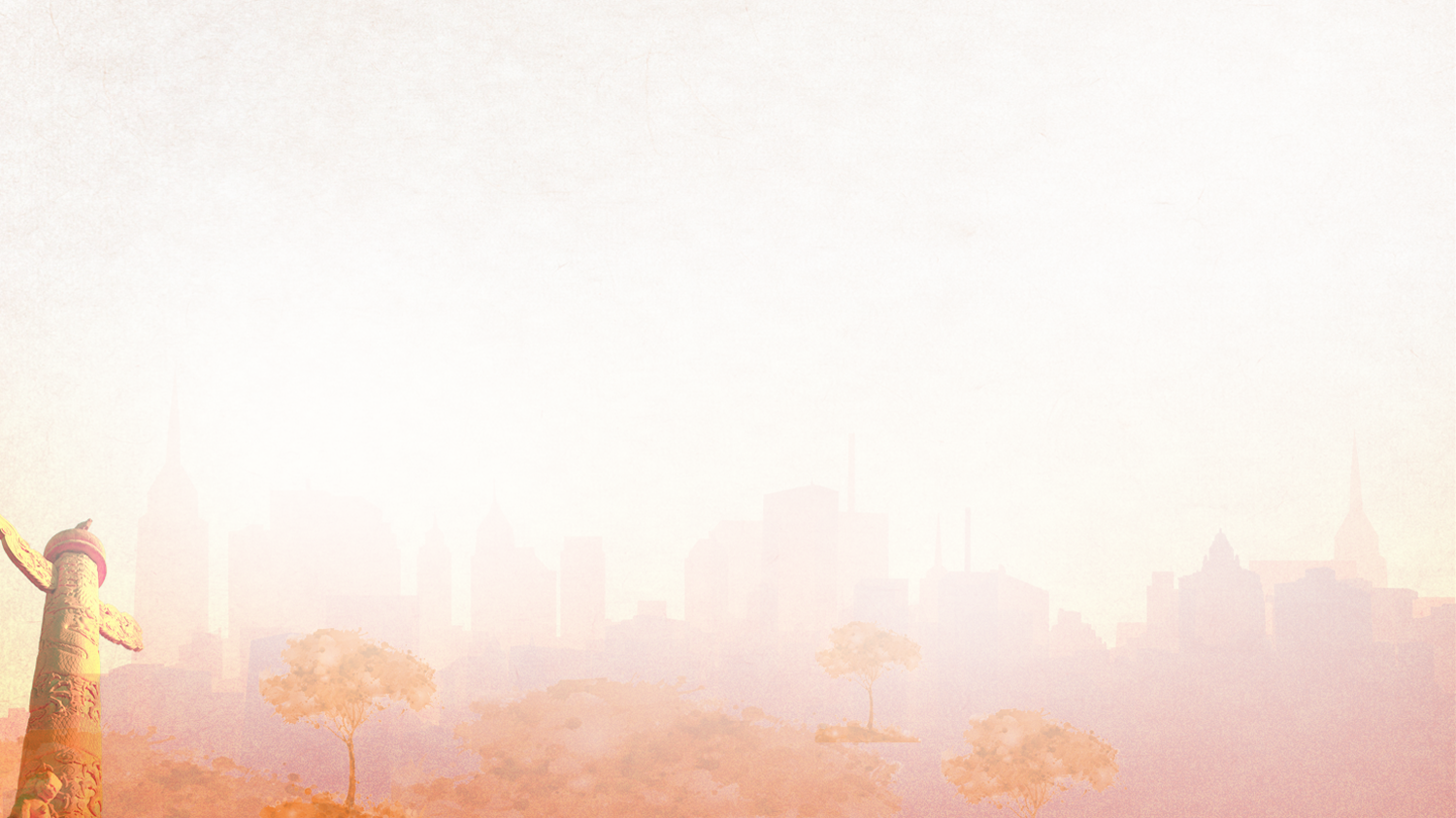 学  习  聚  能
01
文字
聚所向，我们学习——最好的时光莫过于一起充盈的时光
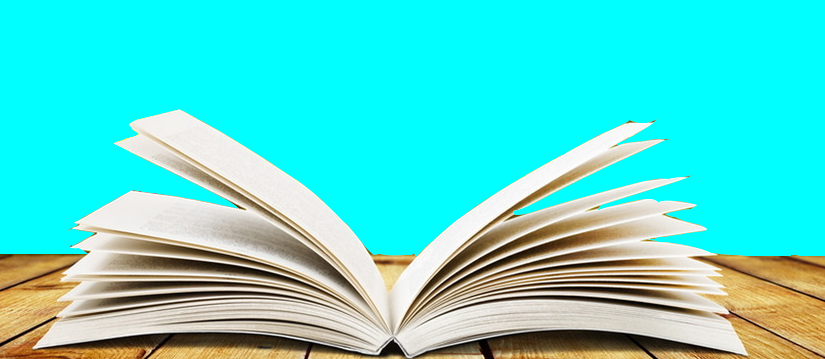 1.阅书阅儿童
2.求学展视野
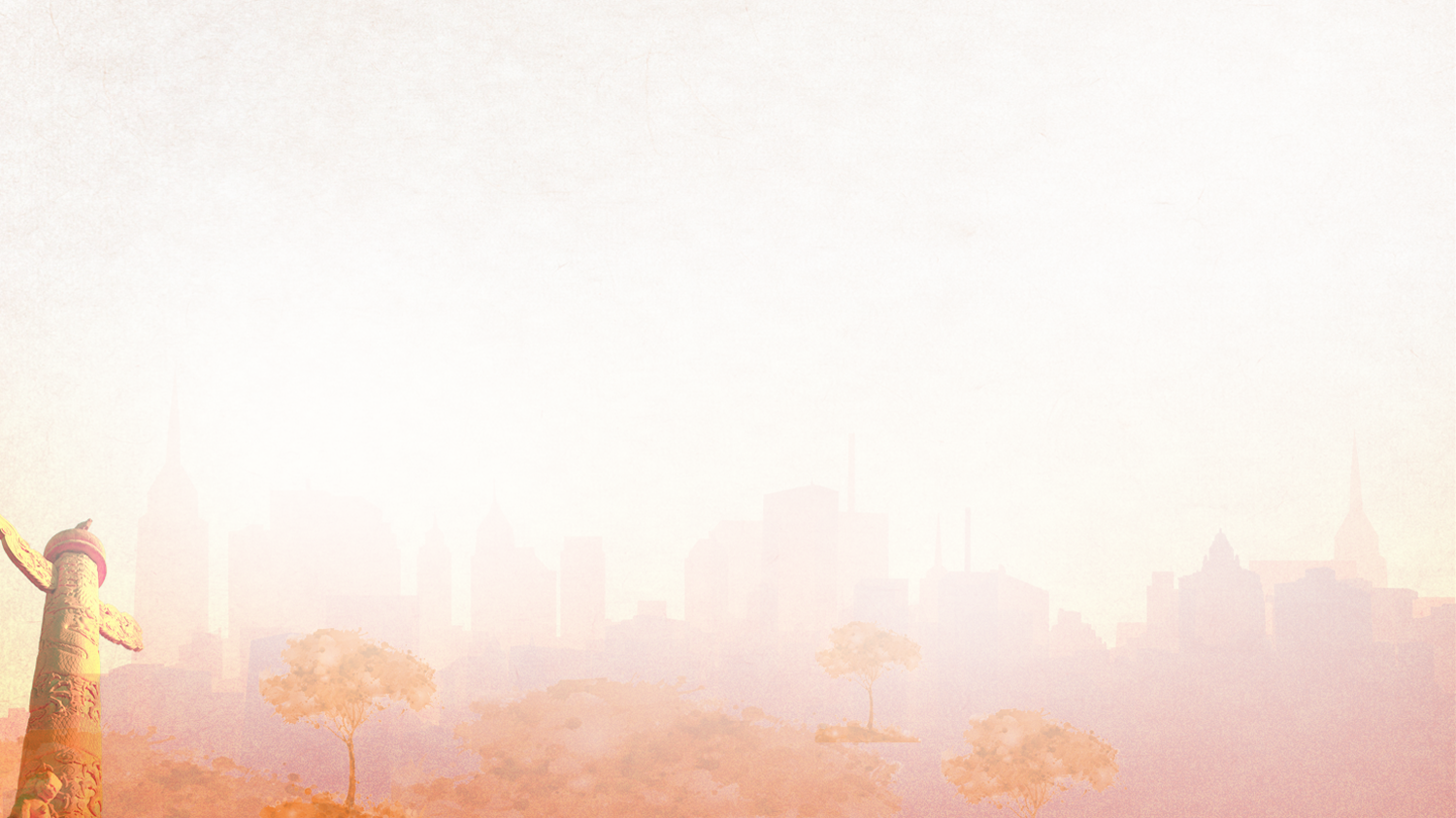 学  习  聚  能·阅书阅儿童
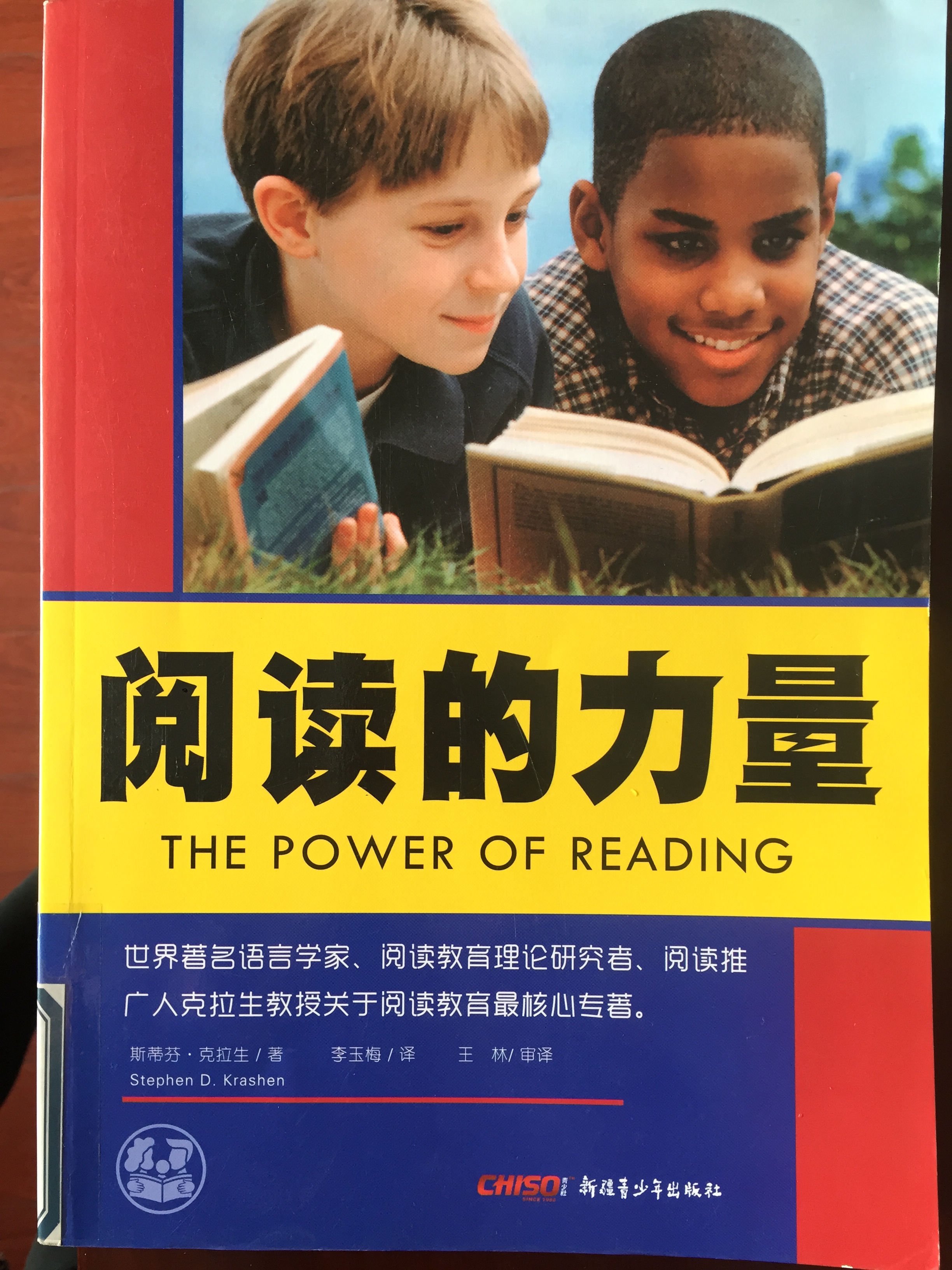 01
《朗读手册》
《说来听听》
《书，儿童与成人》
《打造儿童阅读环境》
《童书评论与教学》
《儿童立场》
文字
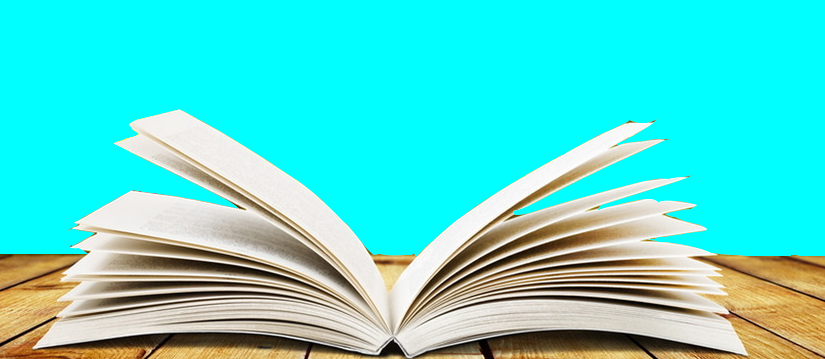 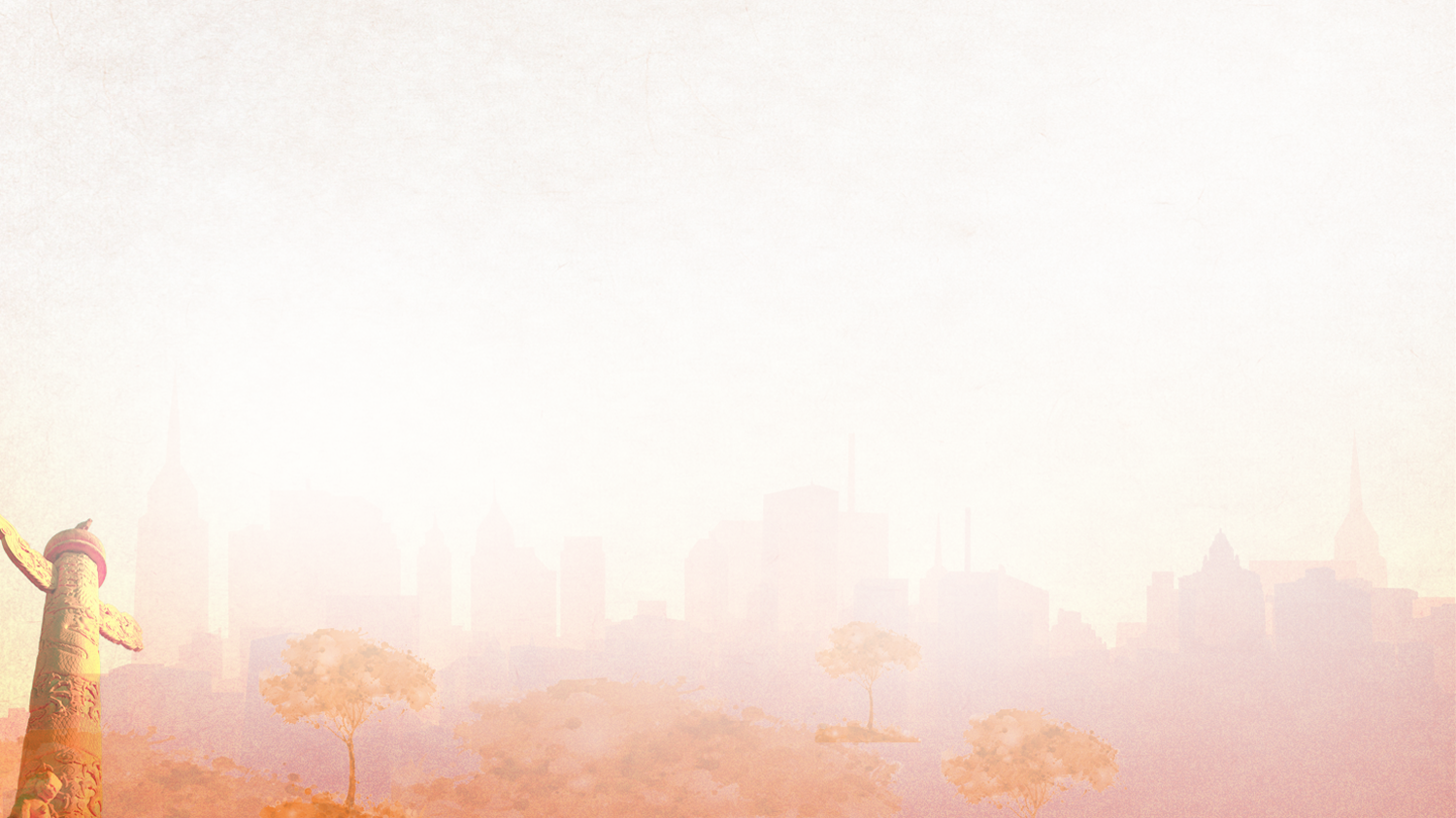 学  习  聚  能·阅书阅儿童
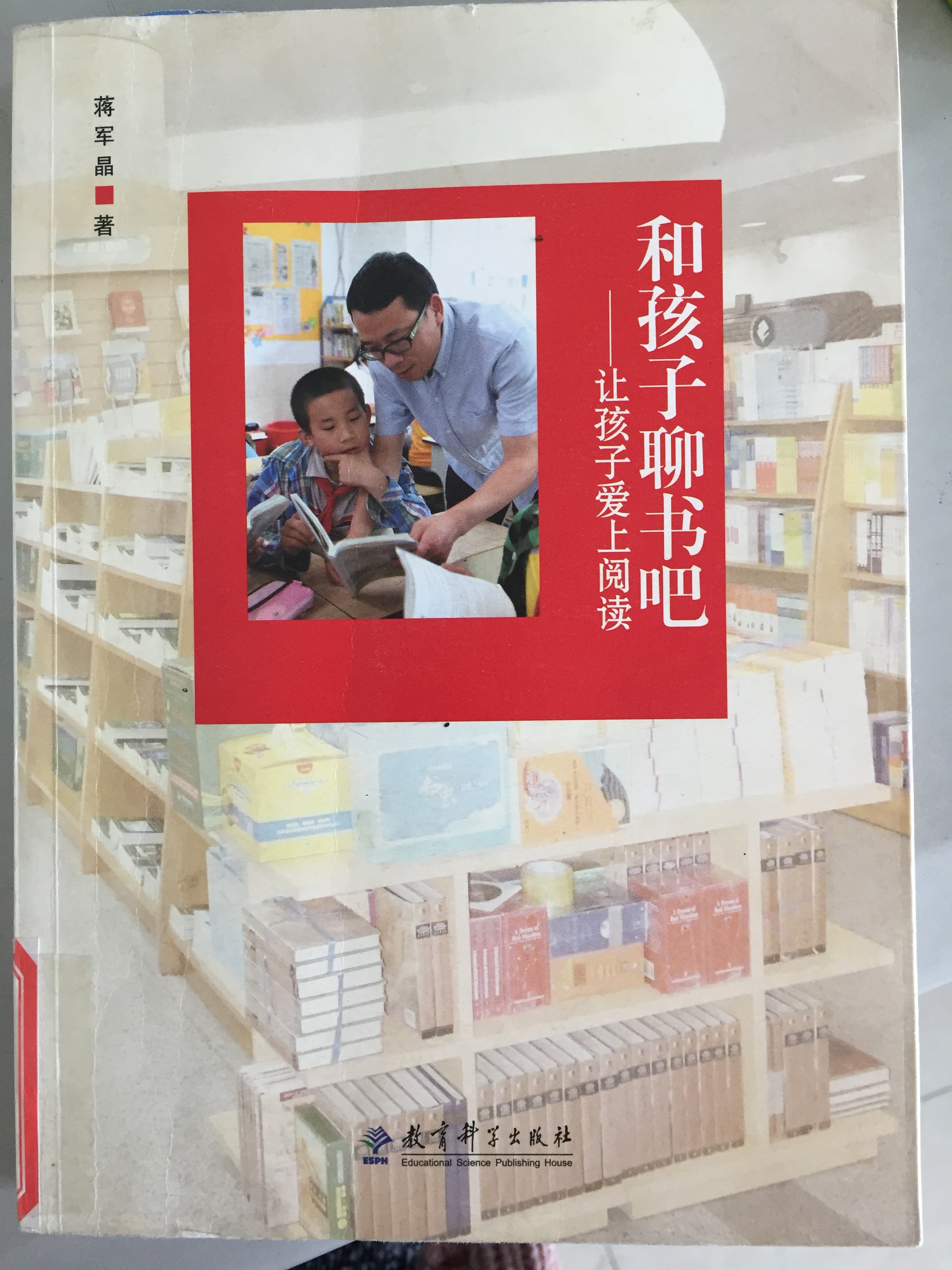 01
文字
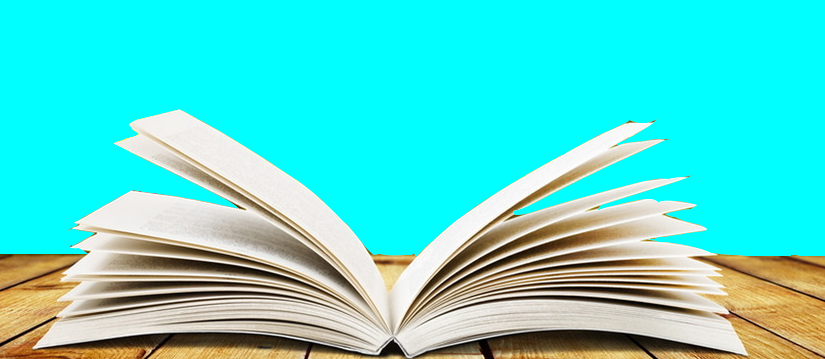 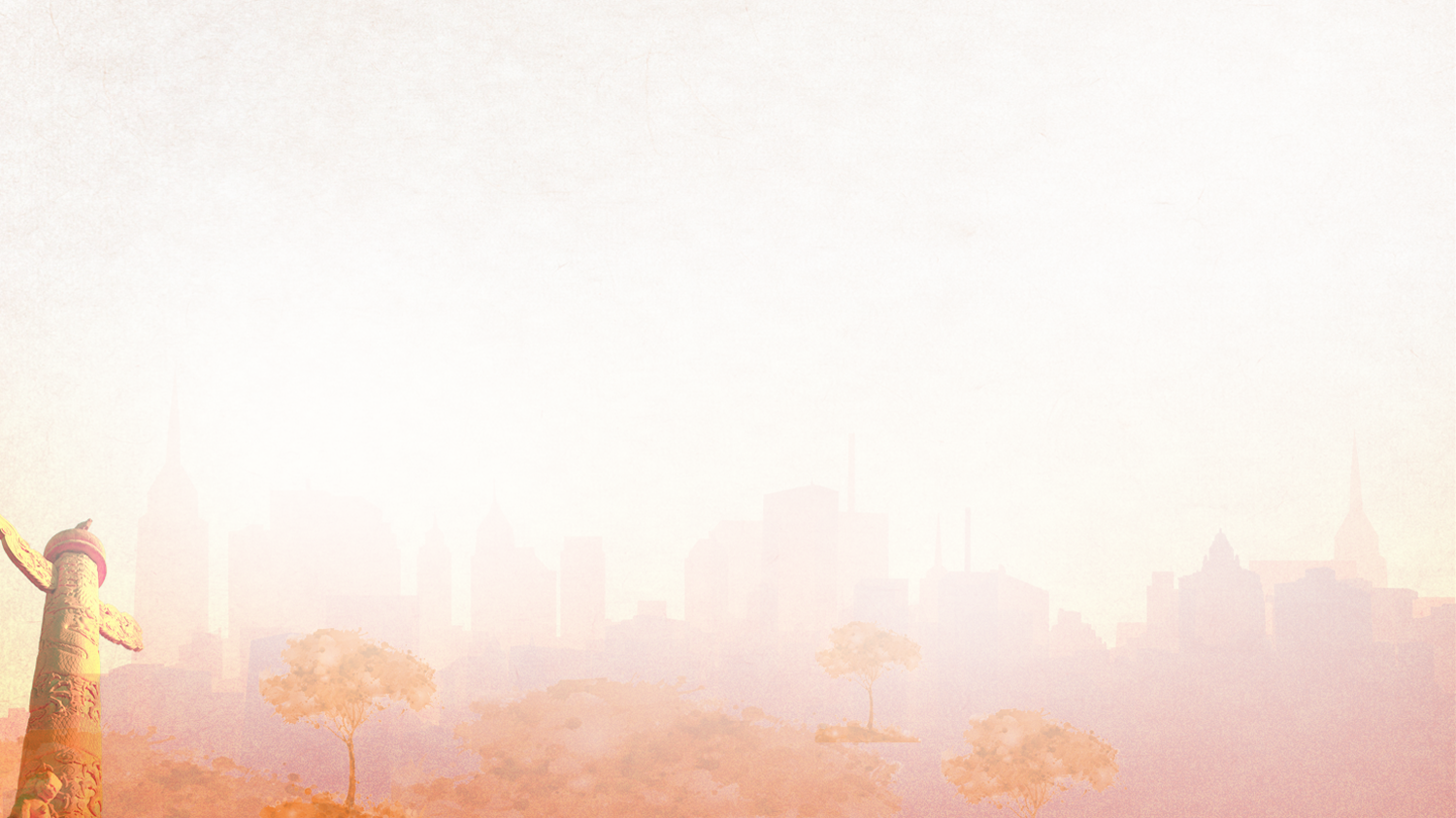 学  习  聚  能·求学展视野
外出求学
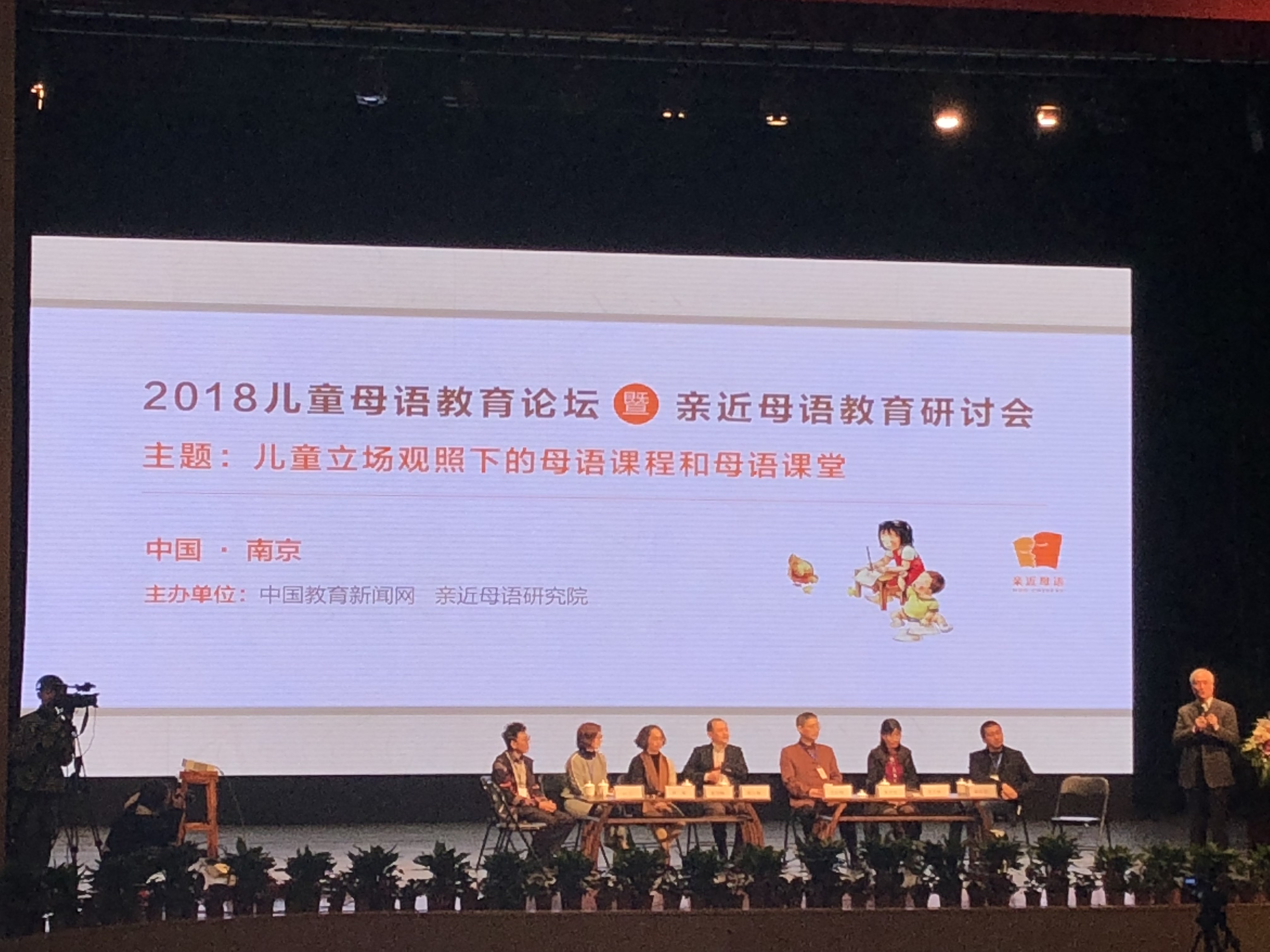 01
文字
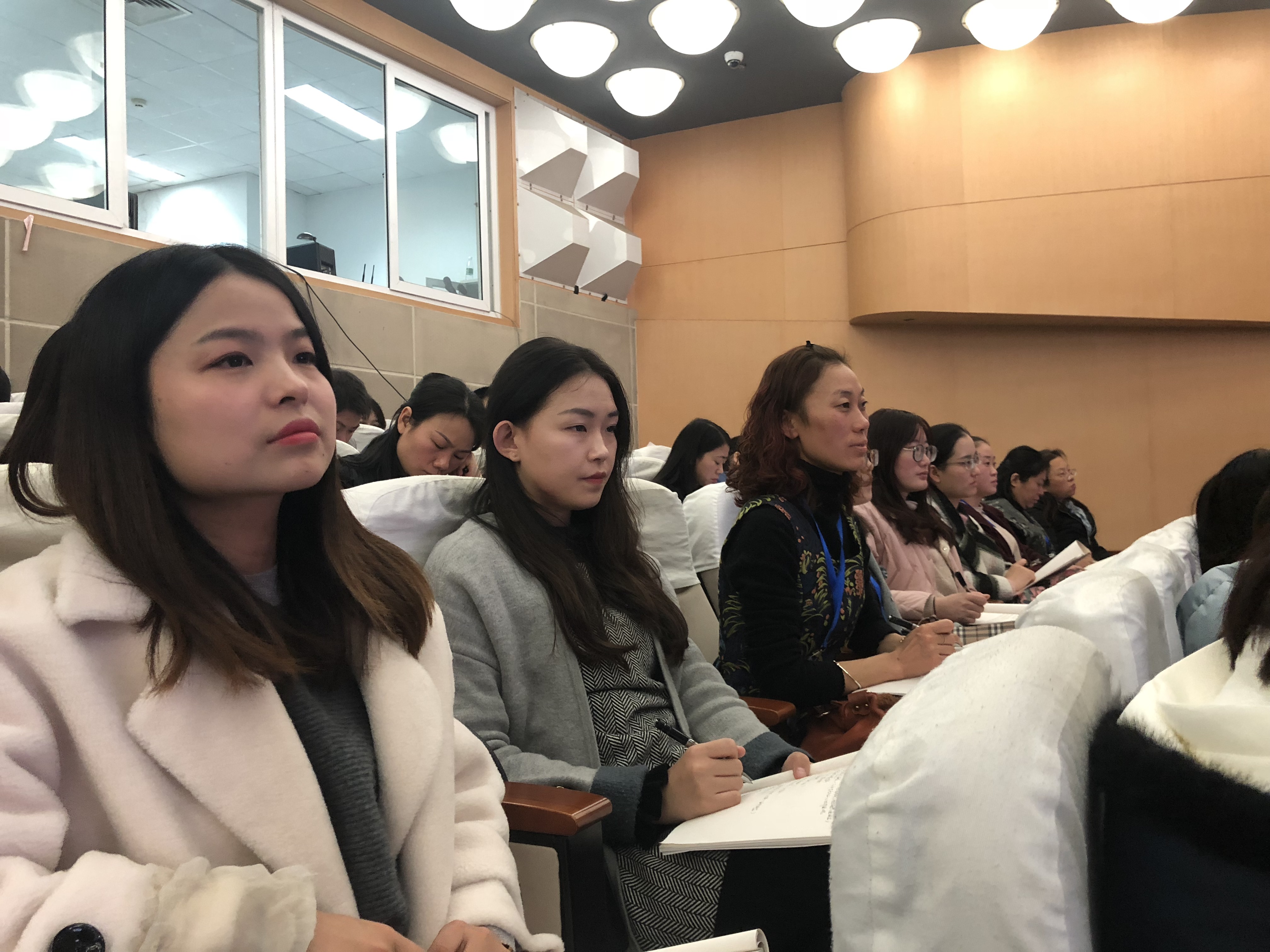 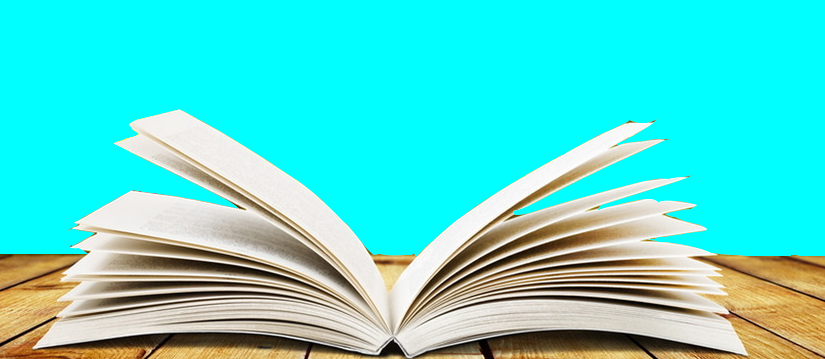 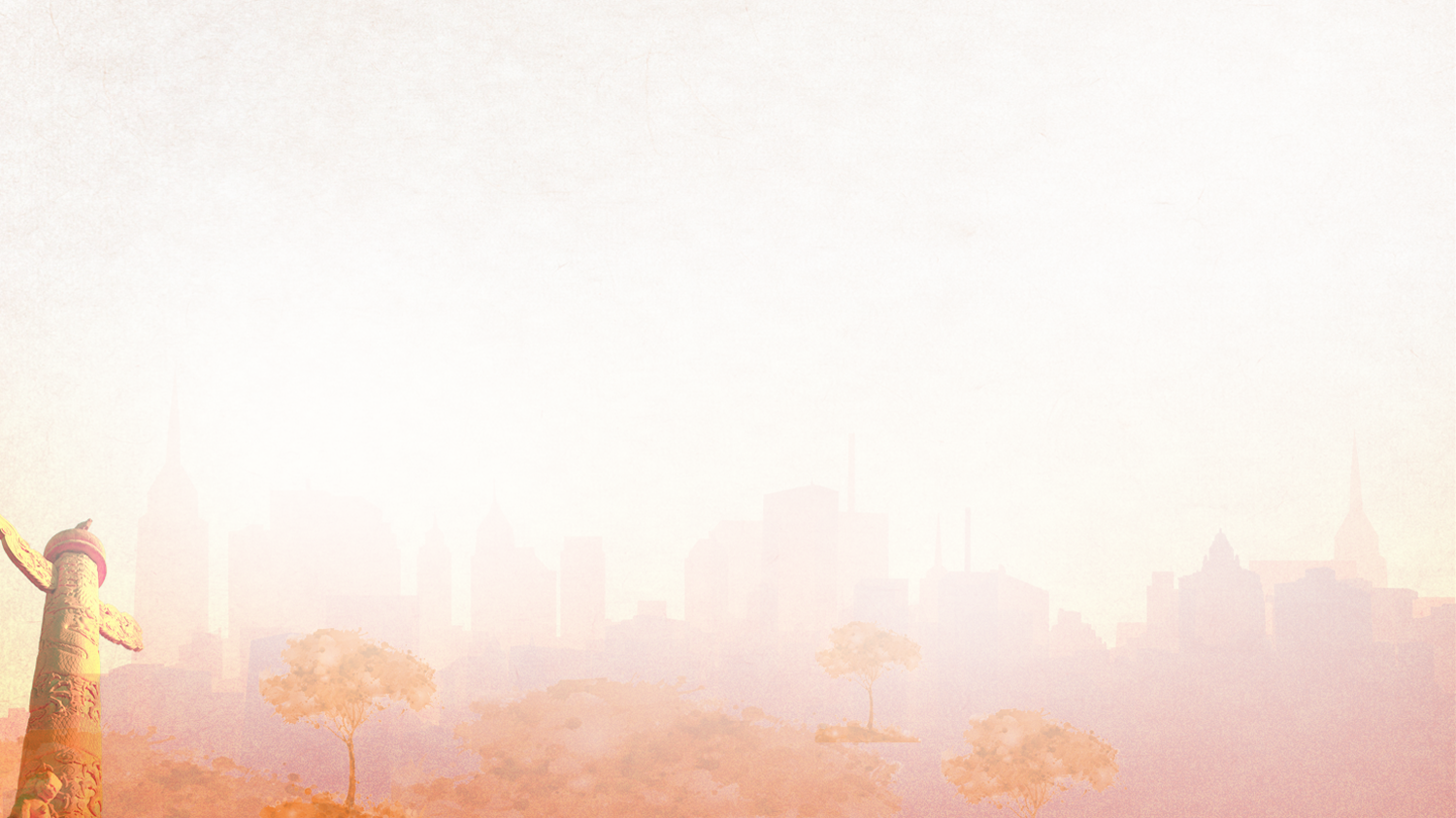 学  习  聚  能·求学展视野
01
邀请专家来校指导
文字
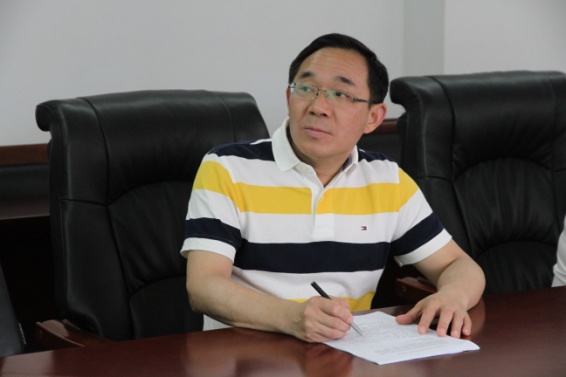 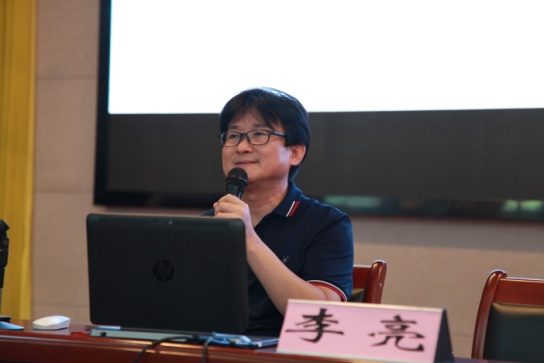 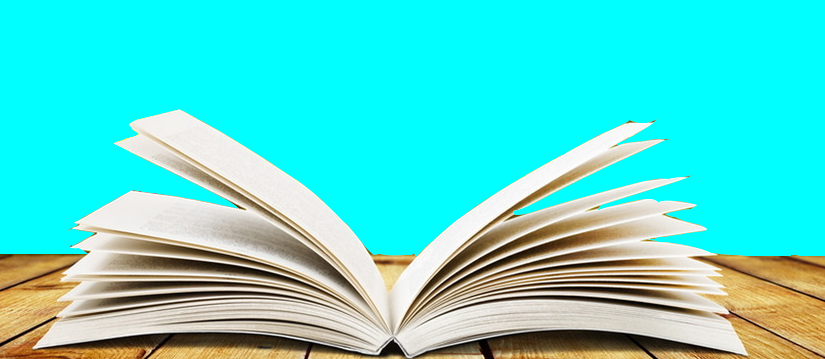 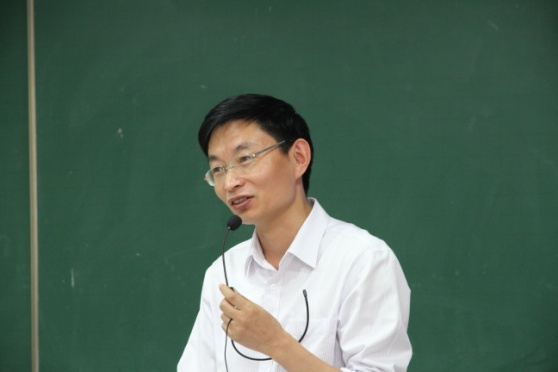 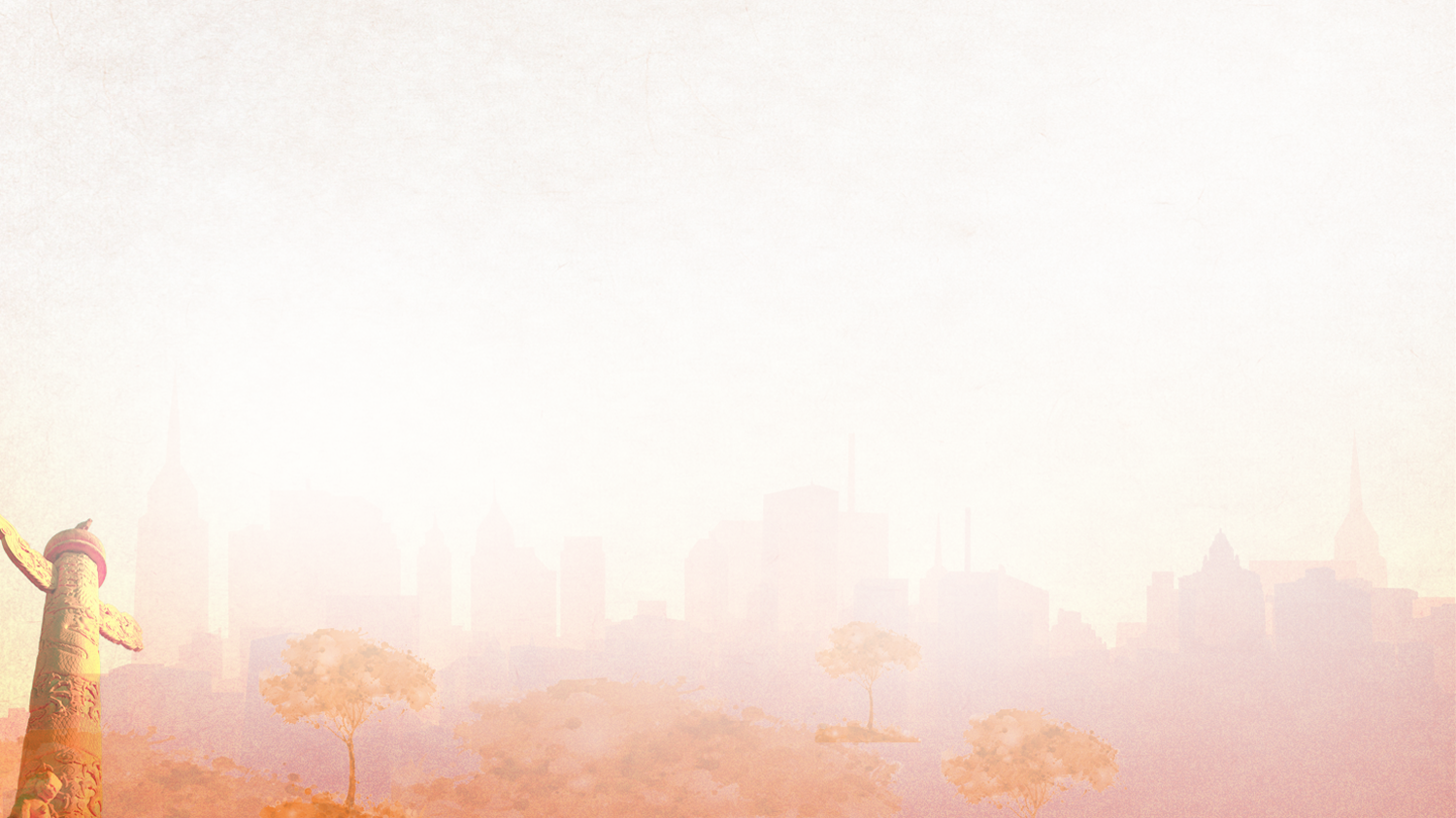 研  究  凝  华
02
文字
聚所有，我们教研——那些生活中遇到的难题往往是靠研究揭开谜题
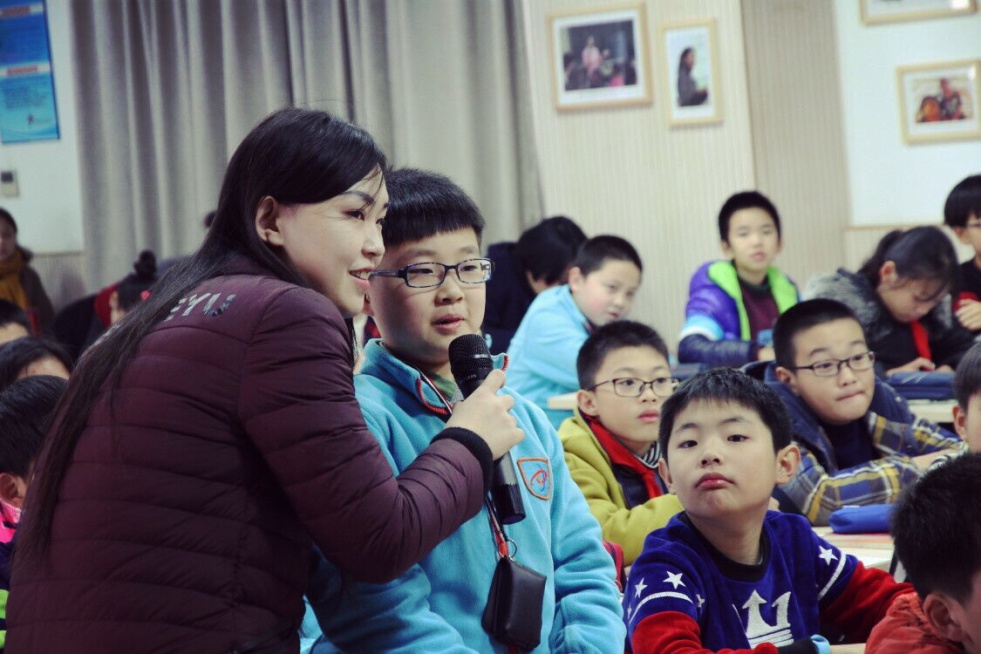 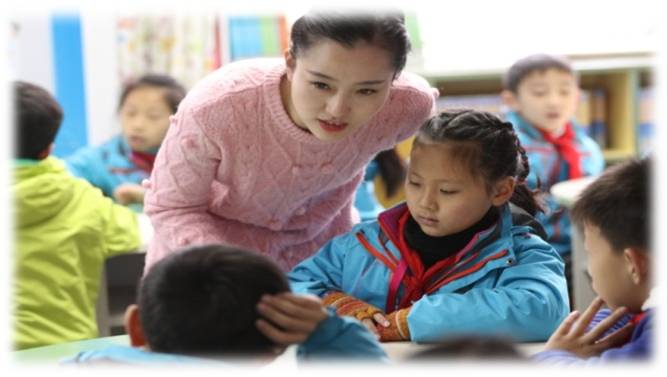 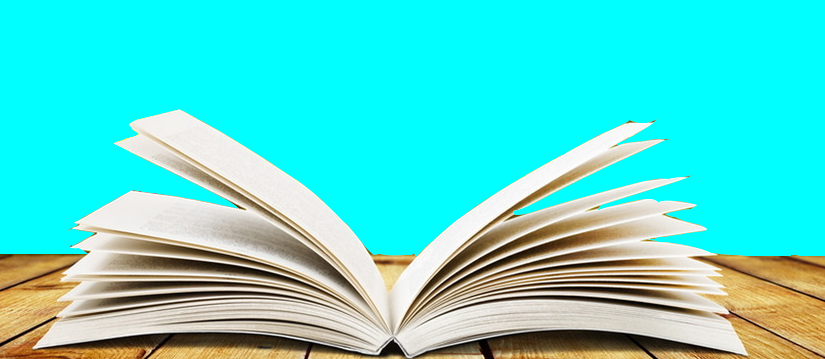 1.教研成为常态
2.跨学科聚焦
研  究  凝  华
01
01
01
02
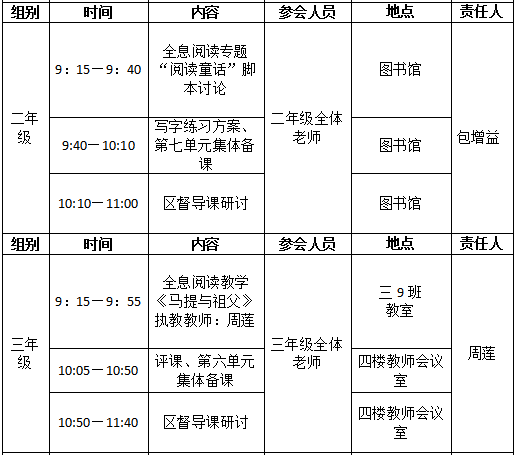 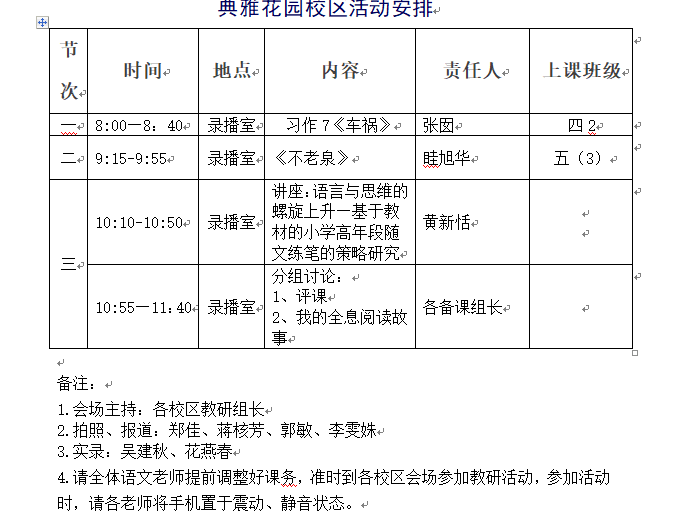 周五
“全息阅读研究日”
20分钟
阅读短课/周
必修选修
兼顾
1.教研成为常态
20课时/学期
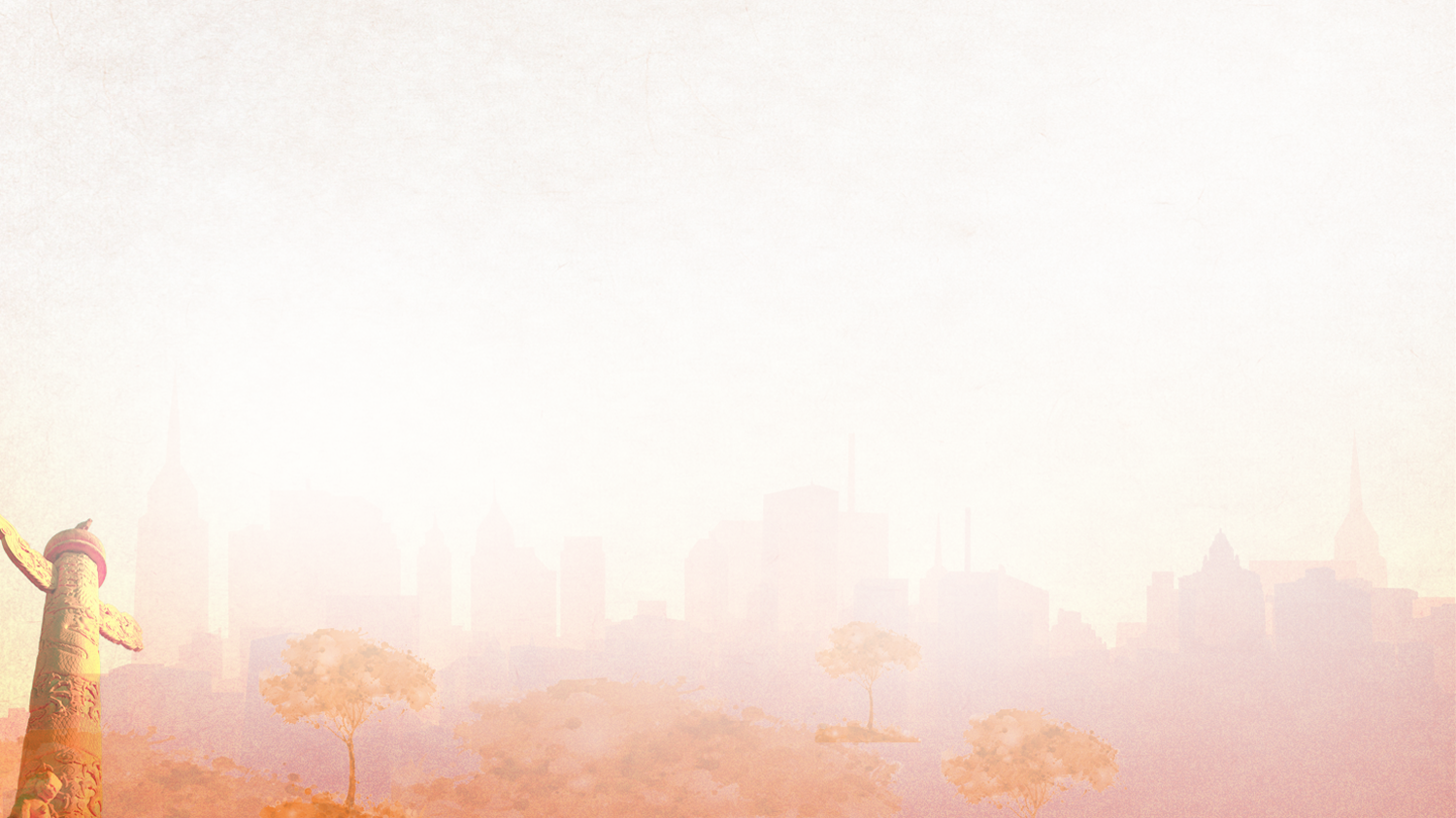 研  究  凝  华
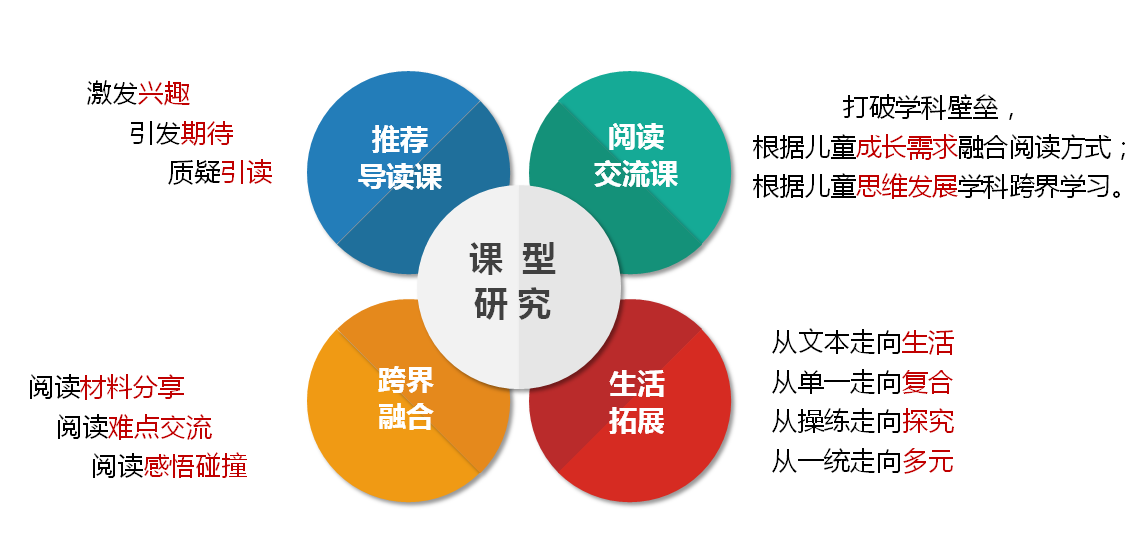 全息阅读课型建模
02
文字
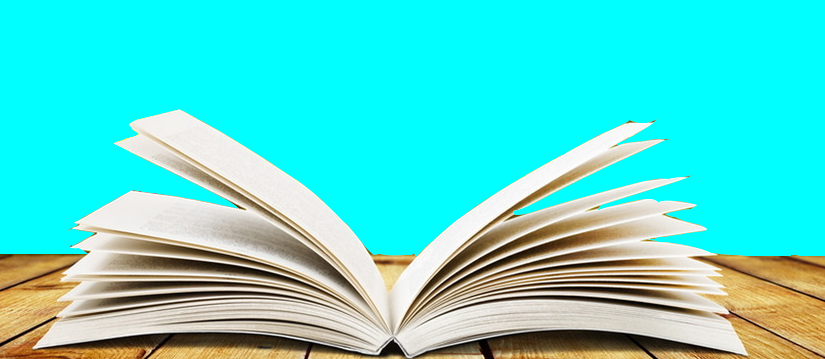 2.跨学科聚焦
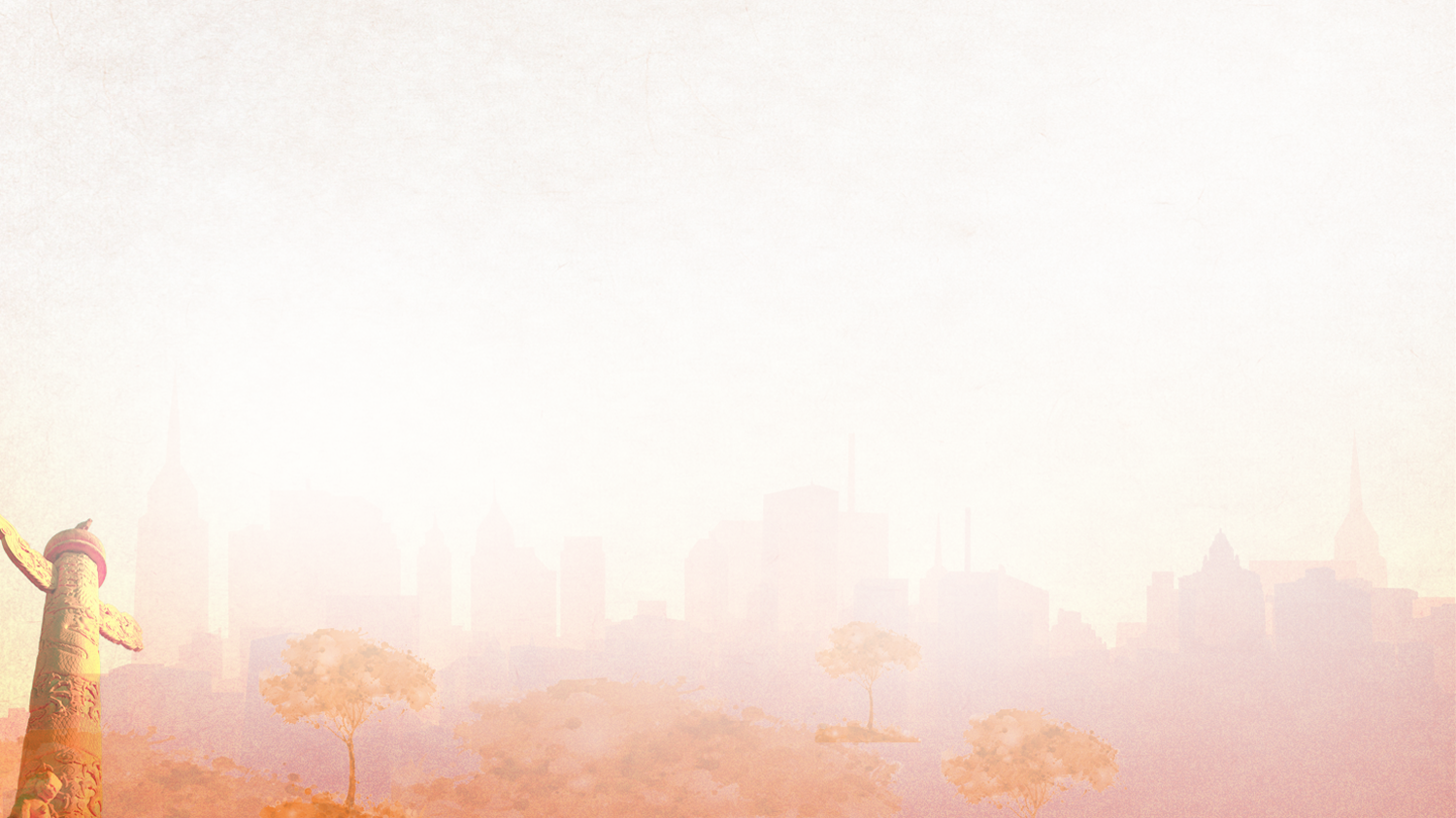 实  践  集  成
03
文字
聚所达，我们能行——没有到不了的地方，只有更辽阔的地方
借助江苏省教科研十二五规划课题“儿童全息阅读的实践研究”的深入推进，不断学习、不断实践，基于原有的基础和今年的实践推进，实践成果逐步显现。
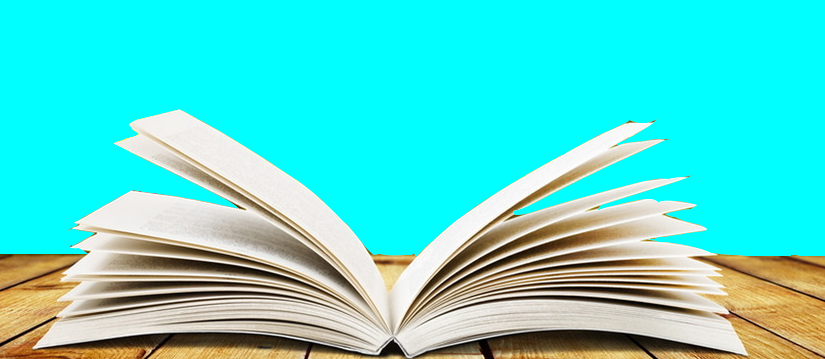 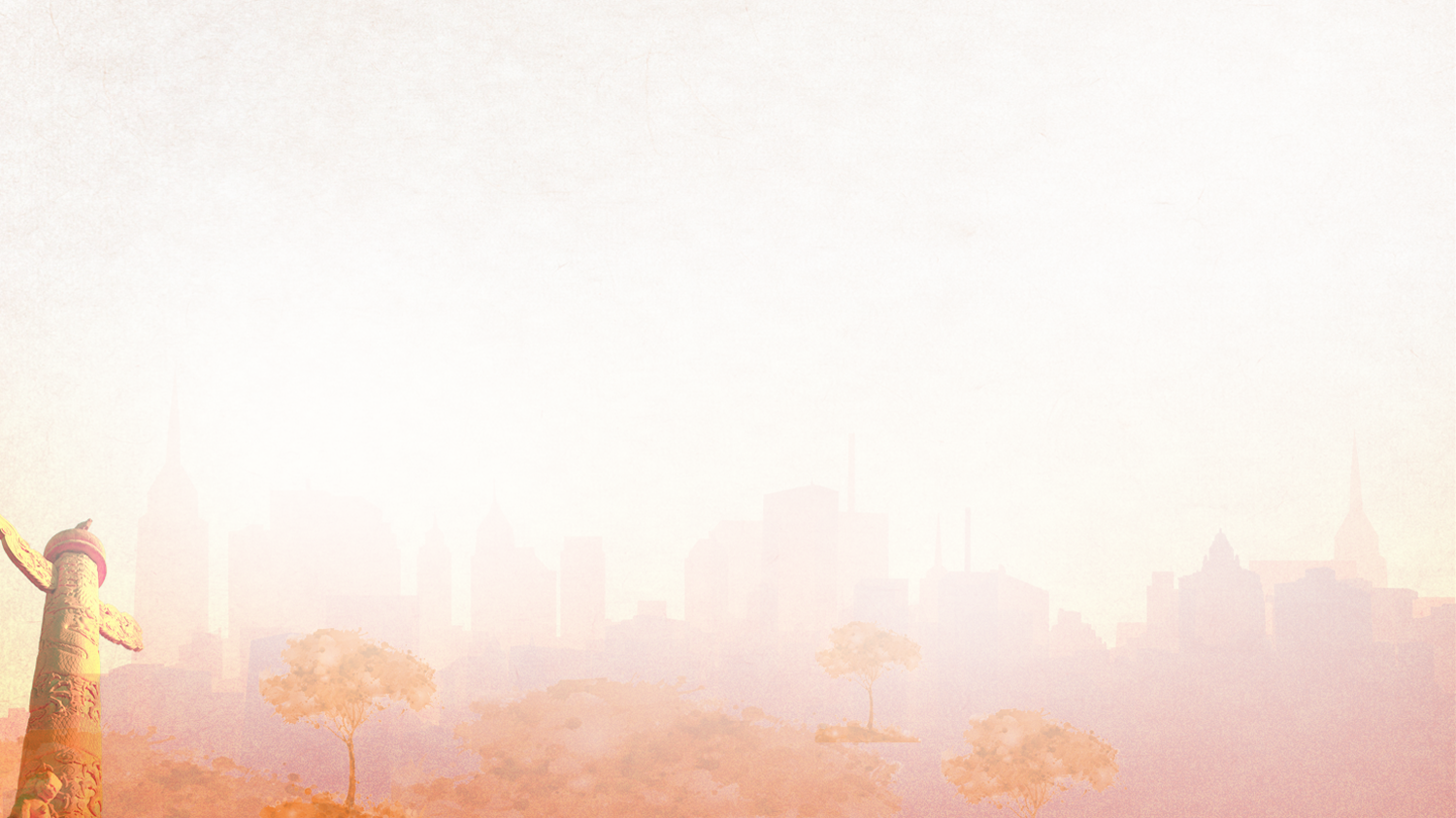 实  践  集  成 · 论文纷呈
03
文字
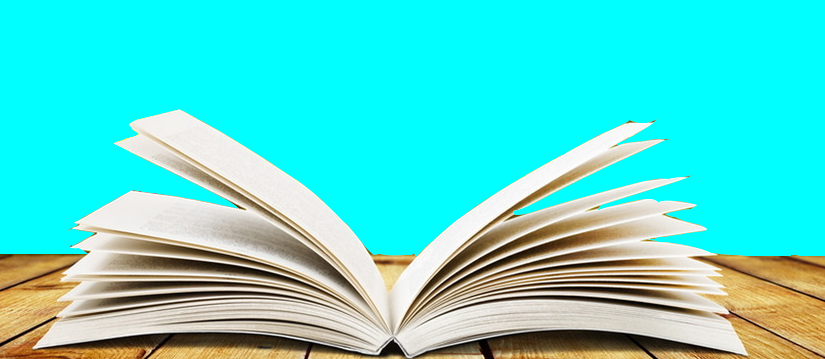 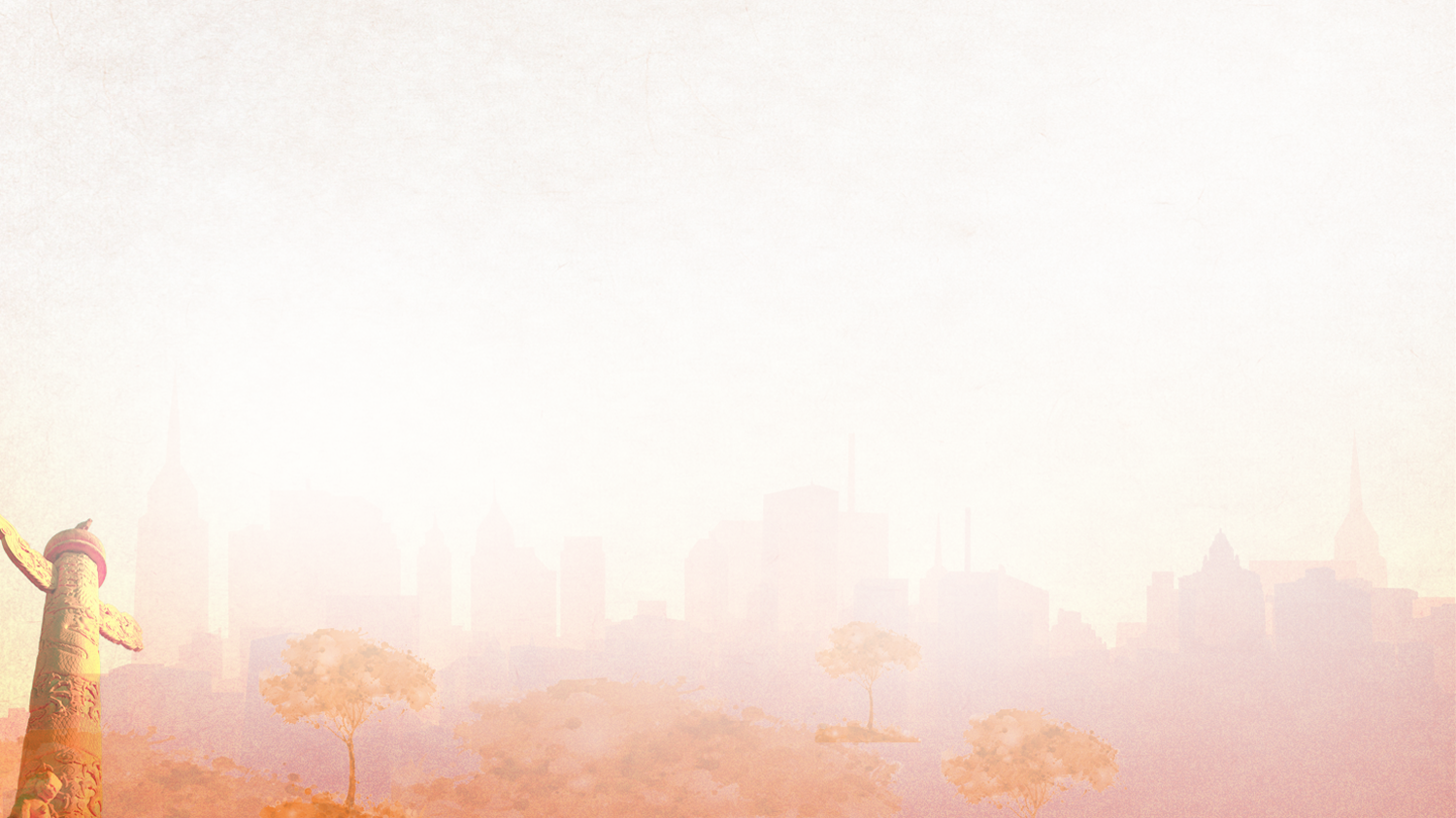 实  践  集  成 · 书稿初成
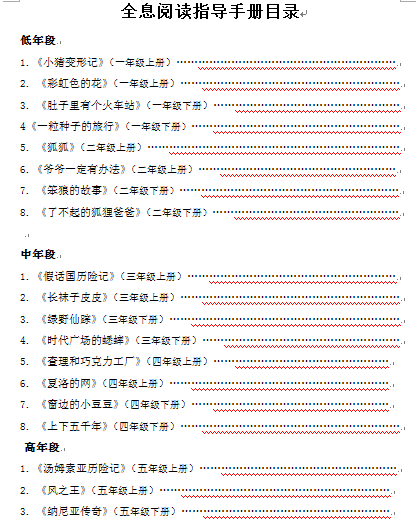 03
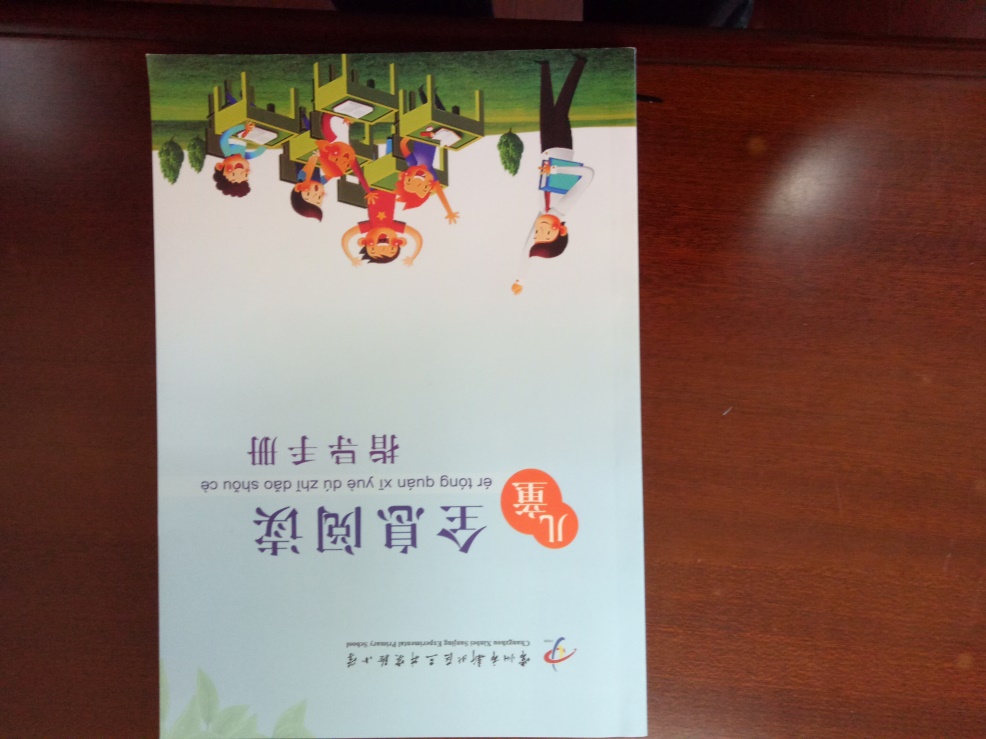 文字
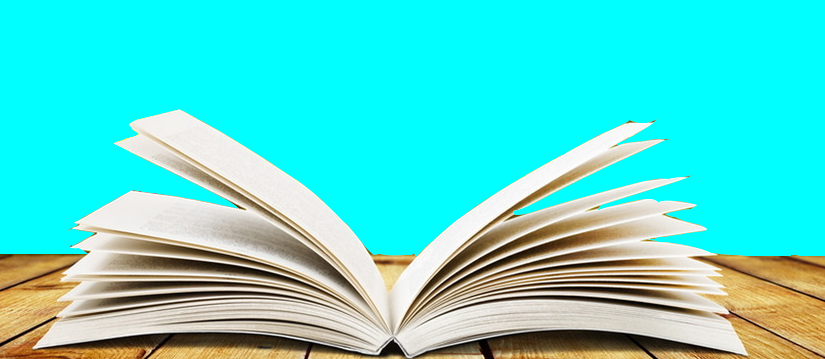 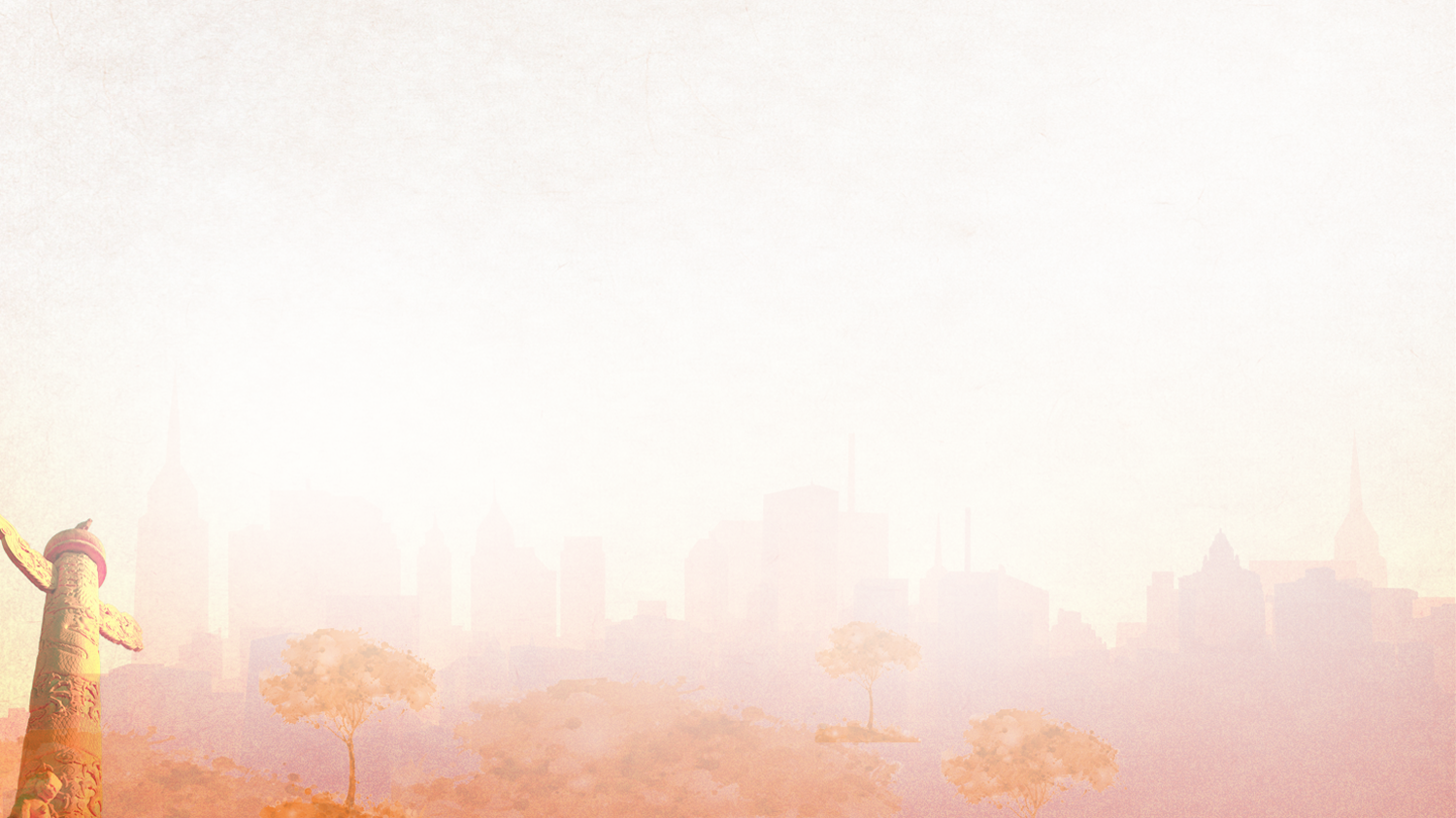 实  践  集  成 · 书稿初成
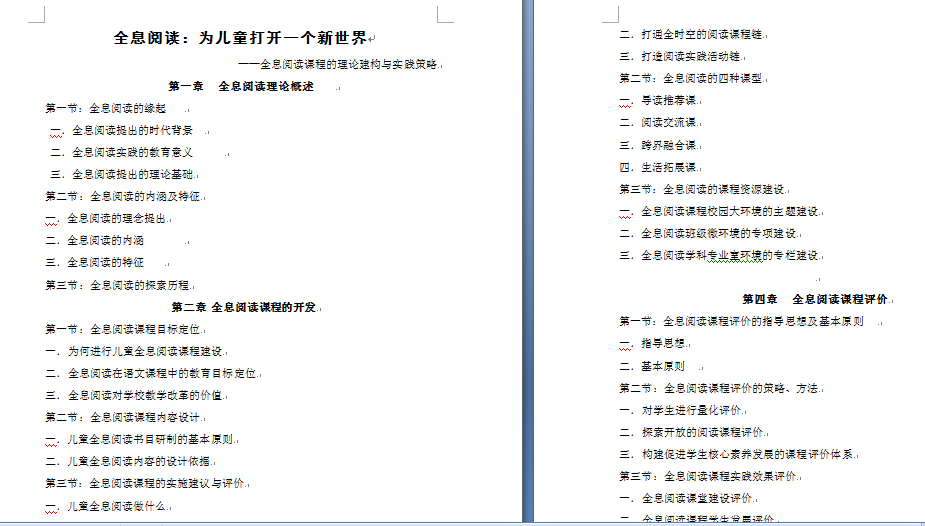 03
文字
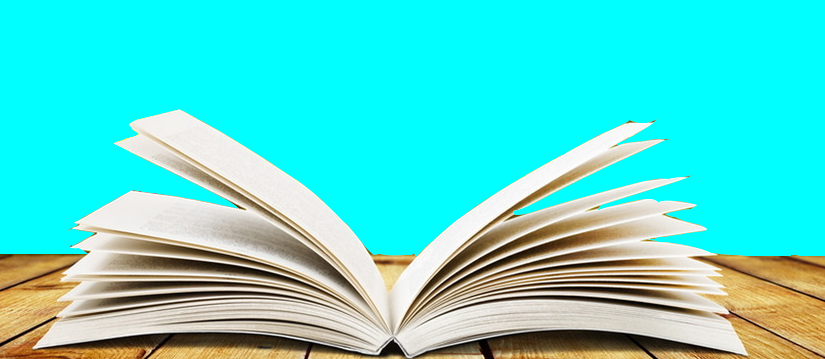 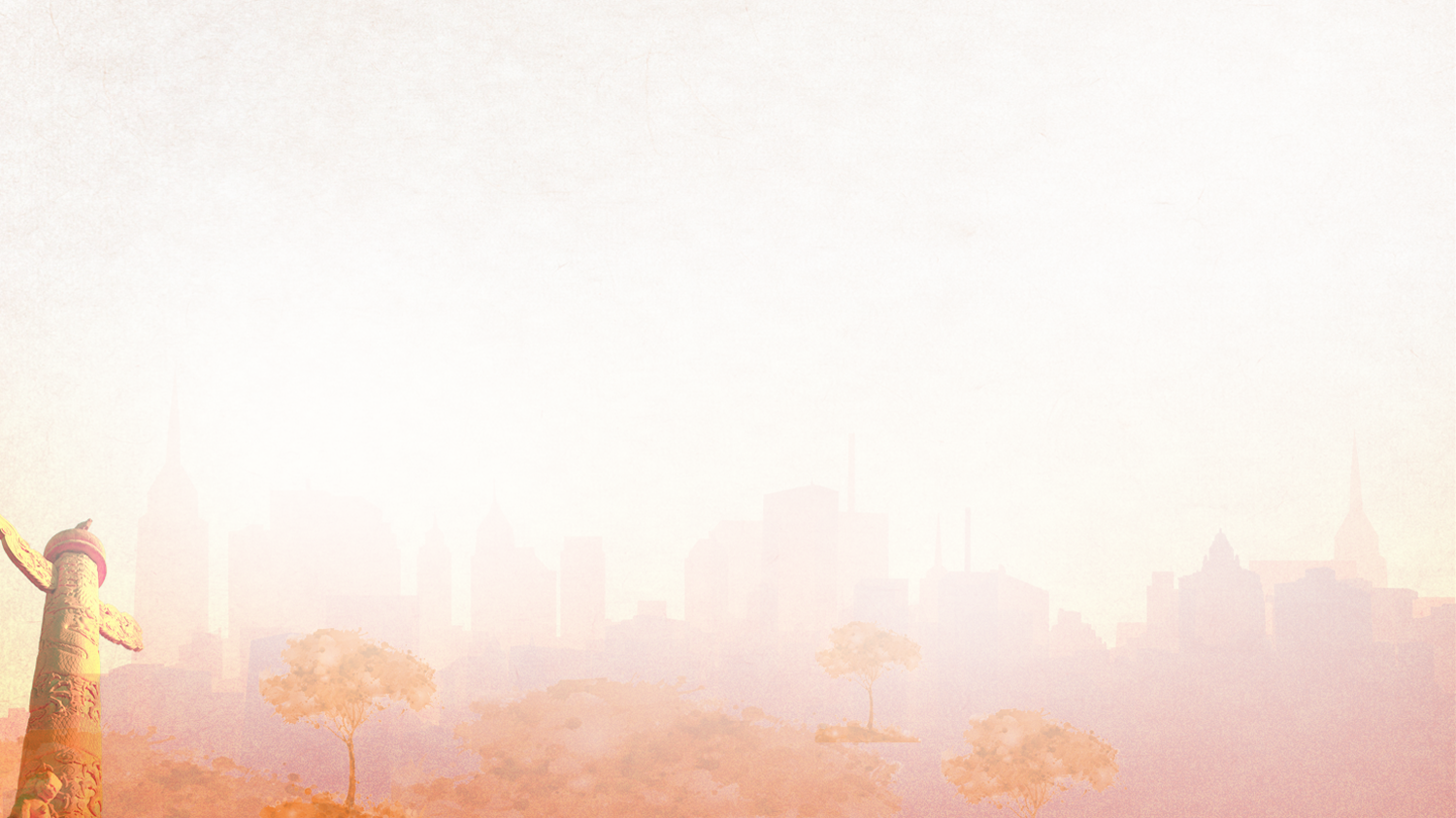 实  践  集  成 · 活动闪亮
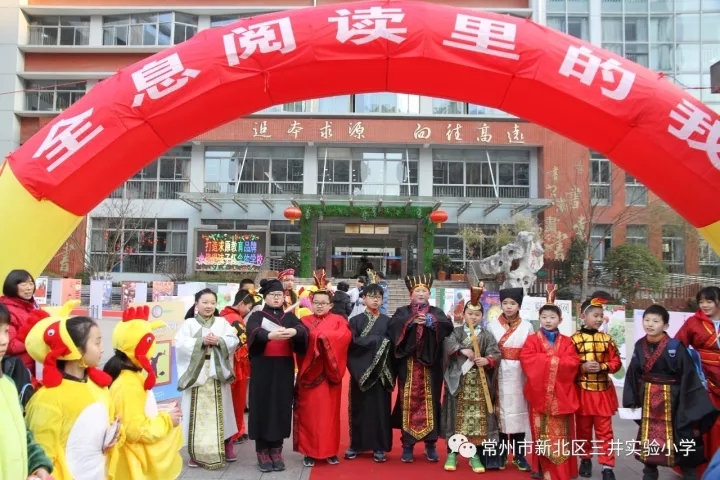 1.童话里读童话：https://mp.weixin.qq.com/s?__biz=MzI3MzE2OTEzNA==&mid=2650247576&idx=1&sn=2593091f3b8d19de3e4b85fe7377ce06&chksm=f3245e19c453d70fc587397faa722160ed12db7208550a724a0c150a6b2c84ec9e1ca9d12c5e&mpshare=1&scene=23&srcid=1215fkPn8SJnvd6g29bSEIzj#rd

2. “心随阅读去远方” ——记三井实验小学2018年全息阅读读书节系列活动
http://url.cn/5YRqFzJ
3.全息阅读人物秀 秀出新精彩
http://url.cn/5ognvgW
4.我从书中来 ——三井实验小学2018开学迎新课程
http://url.cn/5Hvka2T
5.给孩子童年最好的礼物——这才是全息阅读
http://url.cn/5QIJMEk
6.冬天的味道—雪 ——《窗边的小豆豆》生活拓展课程之一
 http://url.cn/5yGTGem
7.陪伴孩子，一起“悦”读，一起成长 ——记三井实验小学家长学堂第四期
http://url.cn/5nXK0ad
8.我们来“造纸”： ------全息阅读课程《闻香识书》活动第一期
 http://url.cn/5aLh3kt
9.全息阅读：给孩子童年最好的礼物----《扬子晚报》10月20号三井实验小学专刊
http://url.cn/5WzP1oE
03
文字
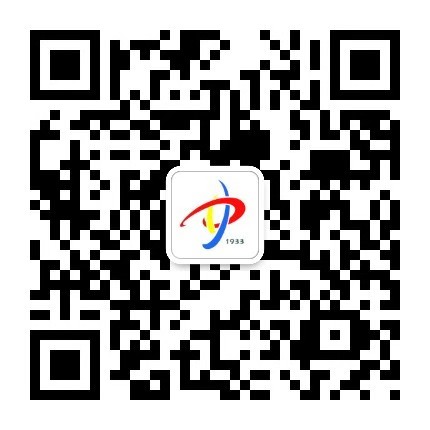 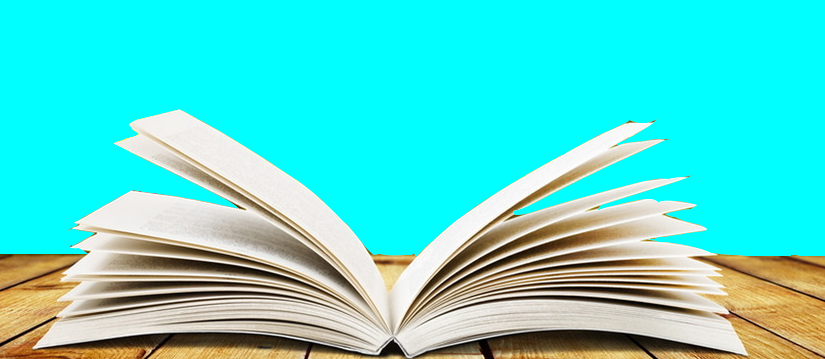 三井实验小学公众号
了解更多校园资讯
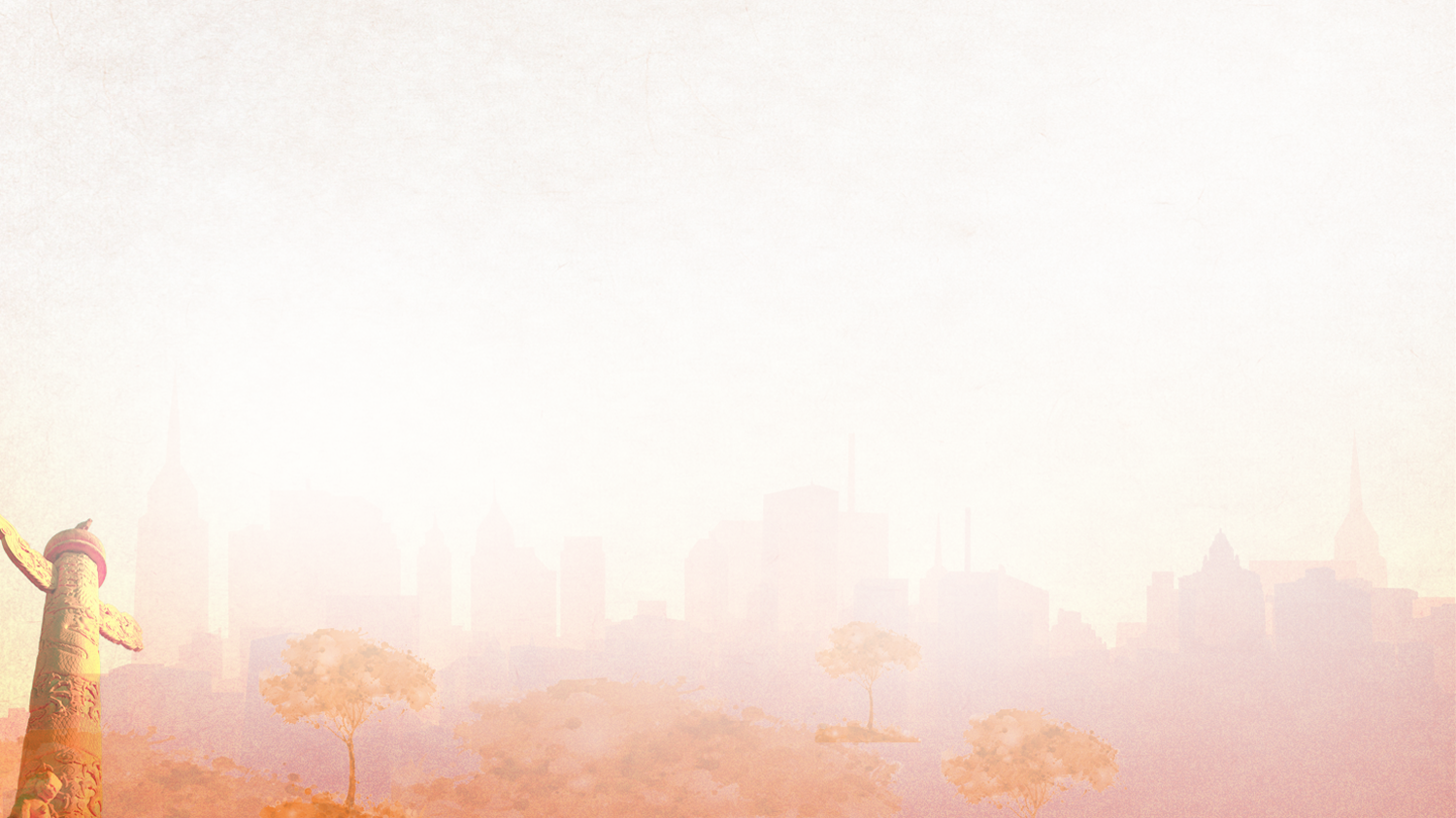 实  践  集  成 · 辐射远行（4）
03
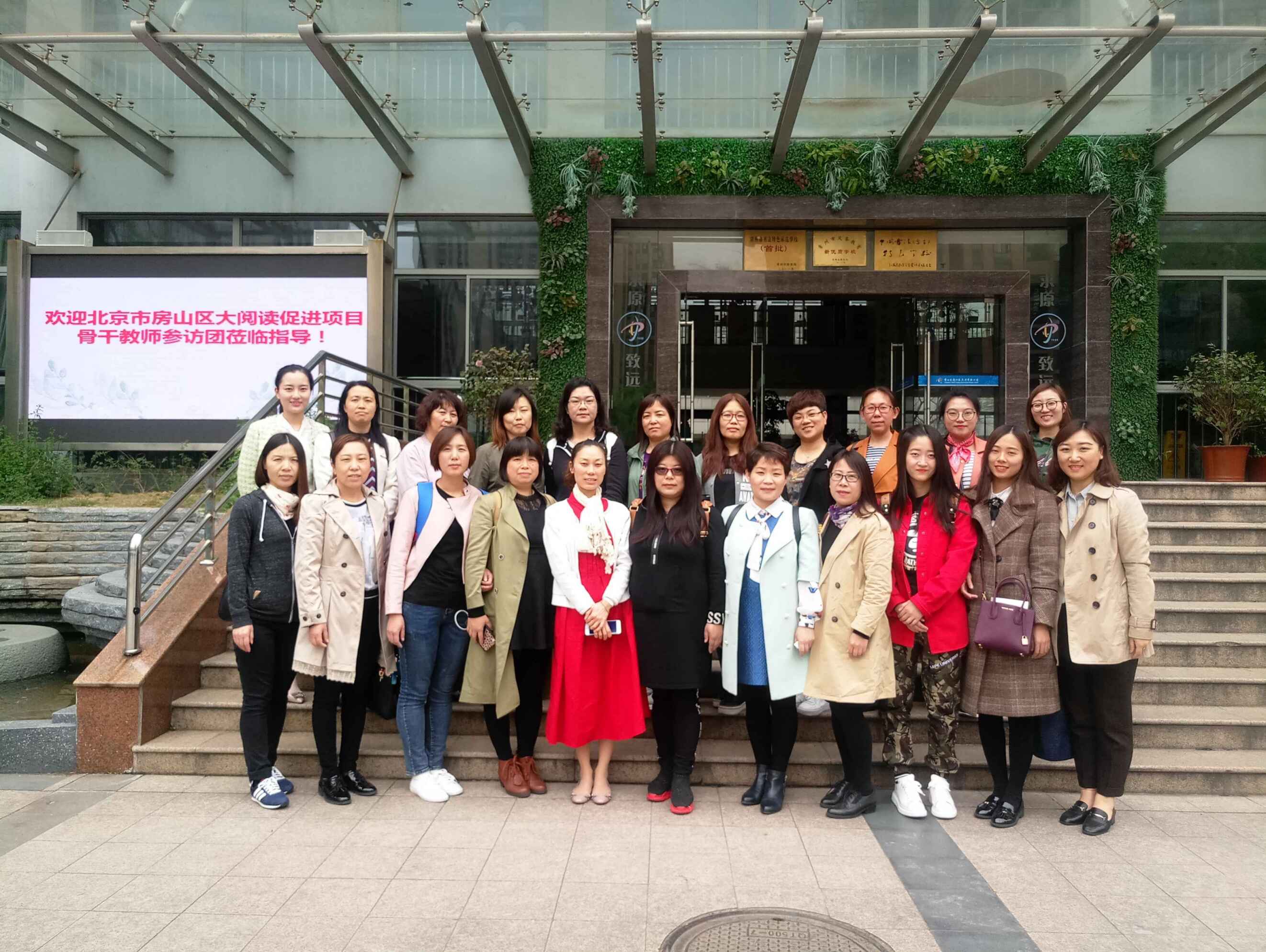 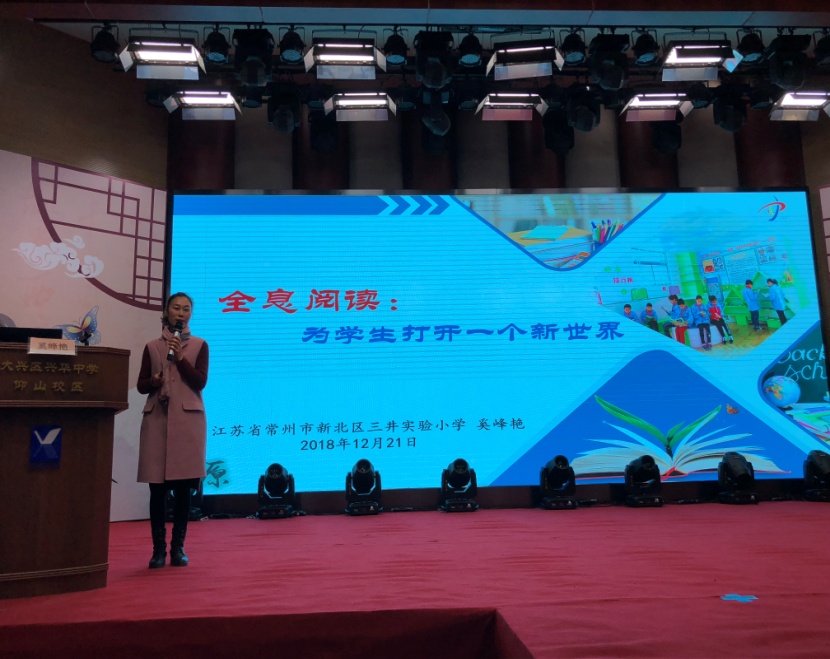 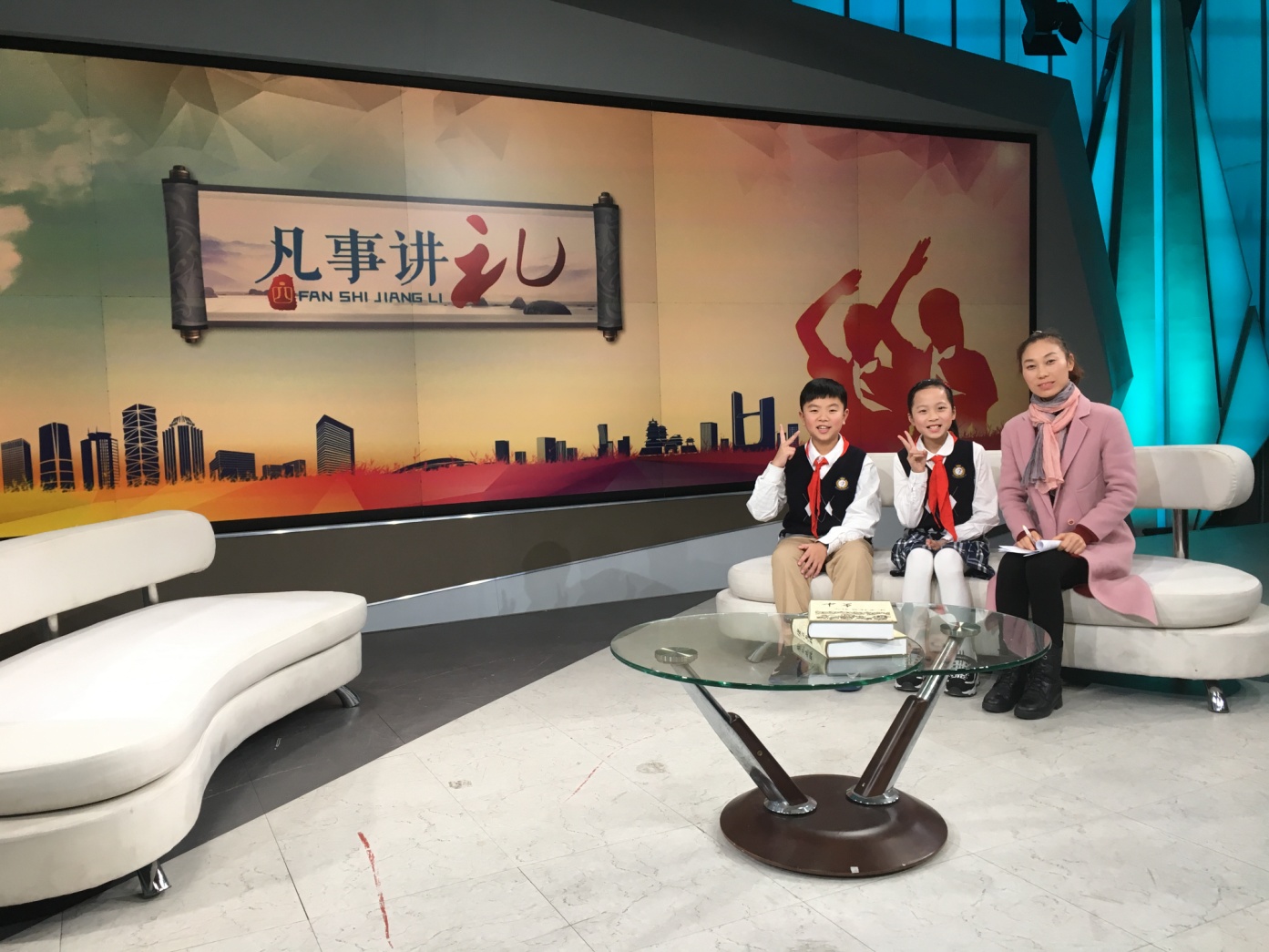 文字
北京房山区
大阅读项目推广教师组团来访
江苏教育电视台“凡事知礼”
（2018.12.14）
井小名片——全息阅读
2018年12月奚峰艳副校长受邀参加
北京大兴区教委组织的阅读项目推广活动，
做专题汇报
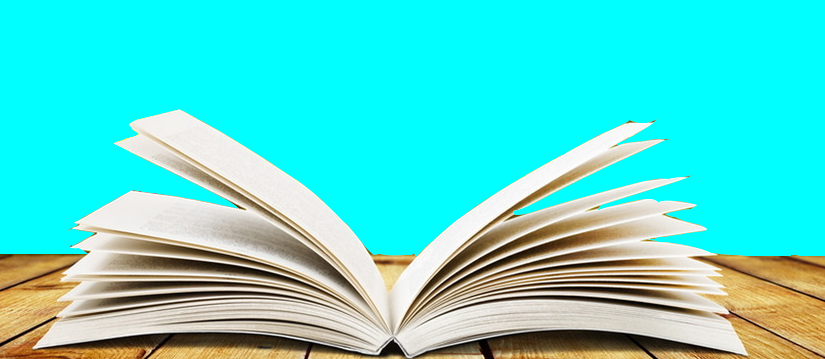 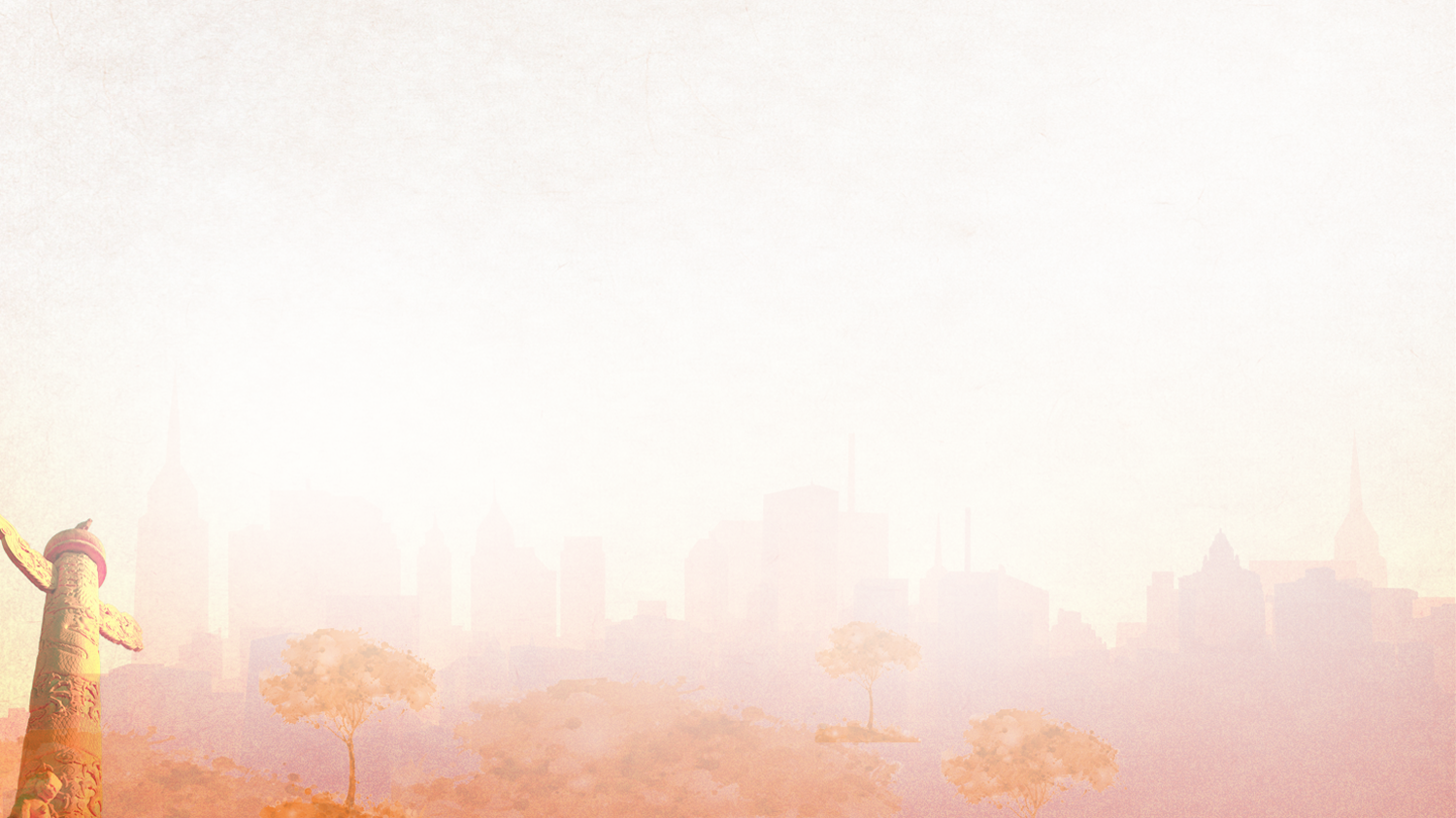 实  践  集  成 · 教师成长（5）
03
领衔人梯队晋升
奚峰艳停滞了10年的专业成长路今年突破，被评为第十三批常州市学科带头人。

新教师拔节成长
        工作第四年的秦嘉乐老师更是伴随全息阅读向下扎根，向上拔节，近两年获得骏马杯区一等奖，青年教师评优课一等奖，被推荐代表区参加明年的市基本功竞赛。
        其成长路径成为新教师成长可借鉴的典范。
文字
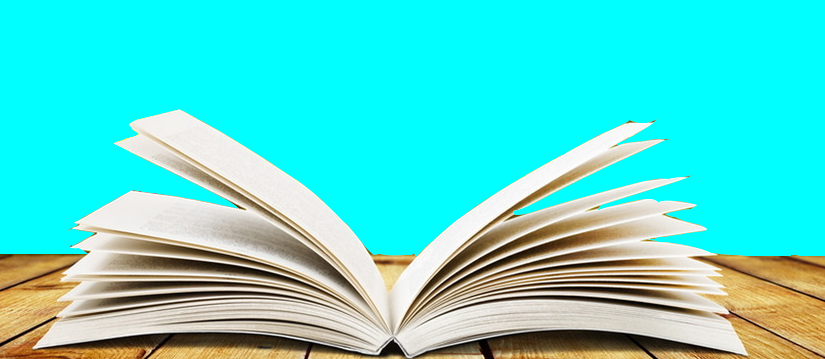 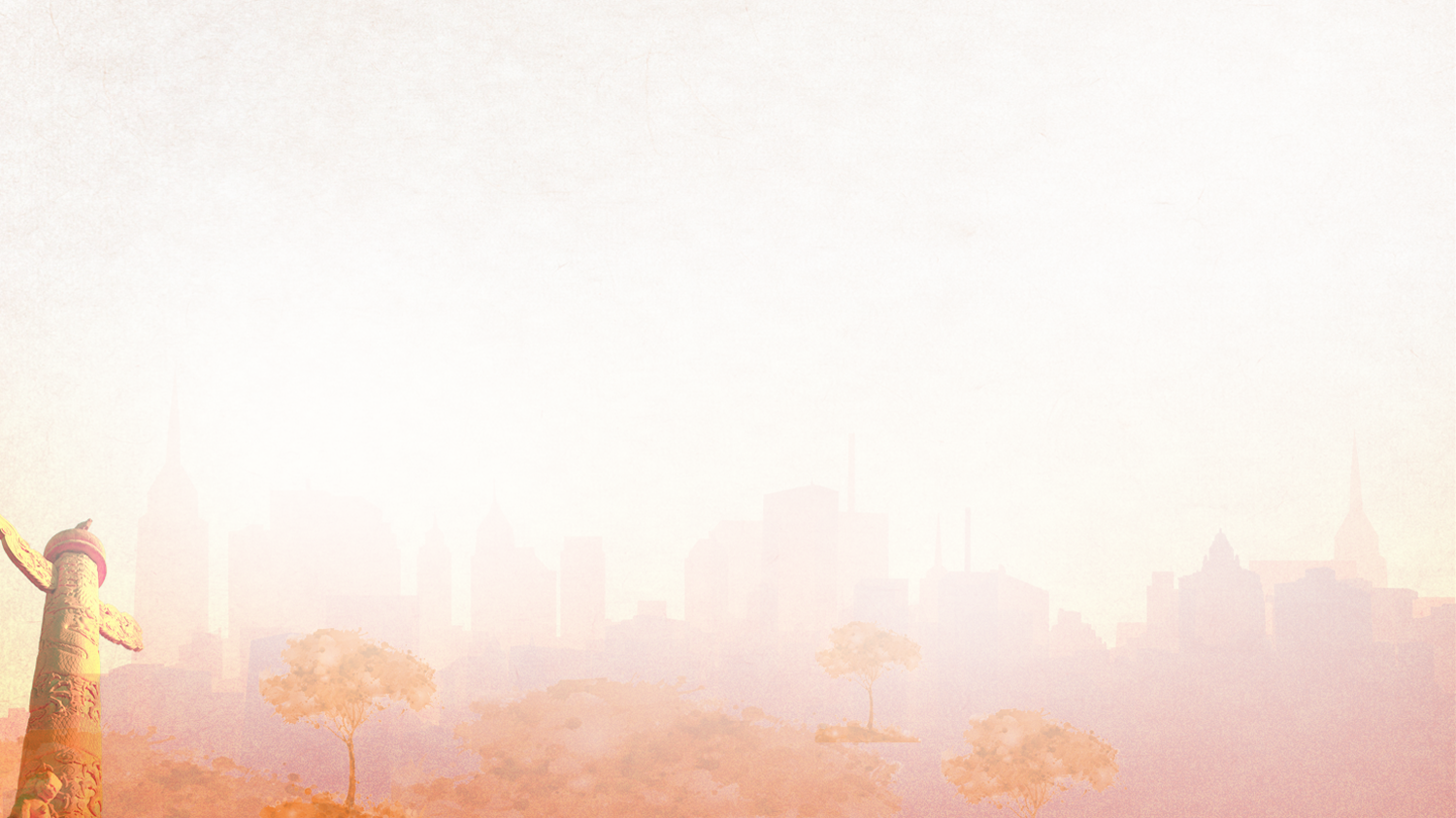 秦嘉乐
实  践  集  成 · 教师成长（5）
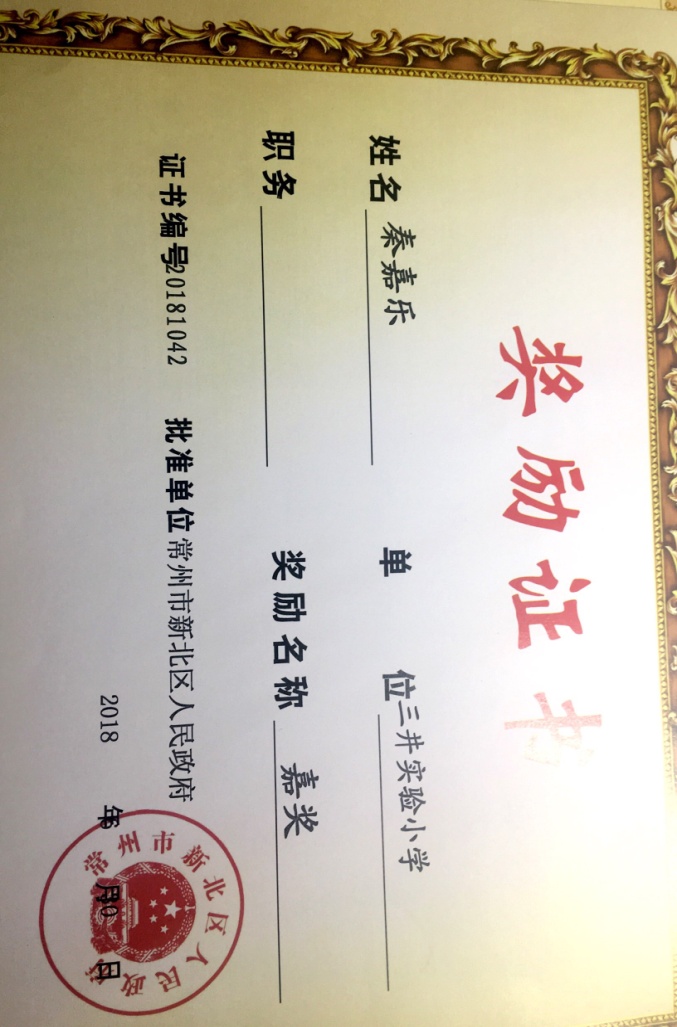 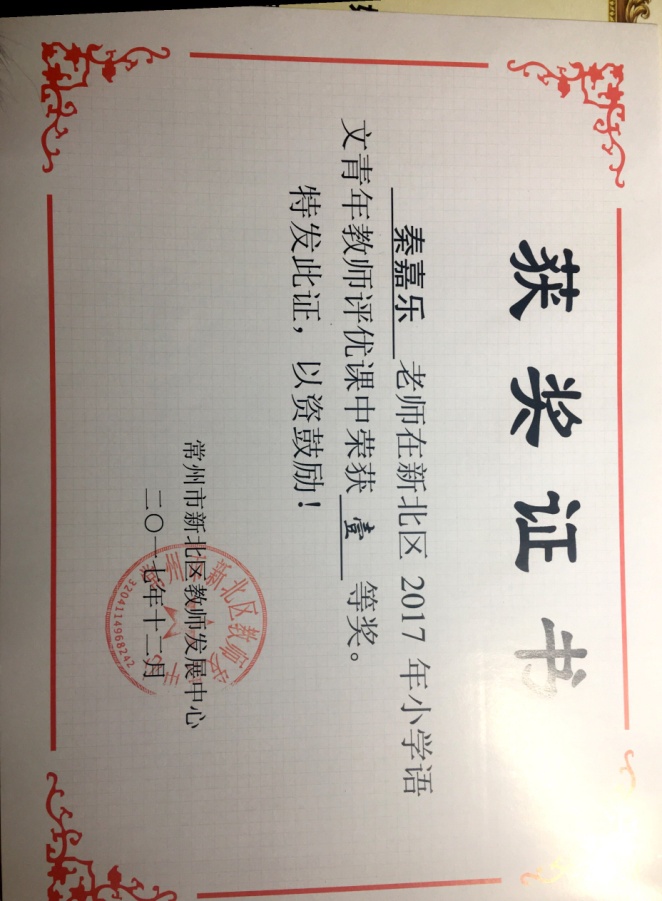 03
*一个新教师的三年拔节
文字
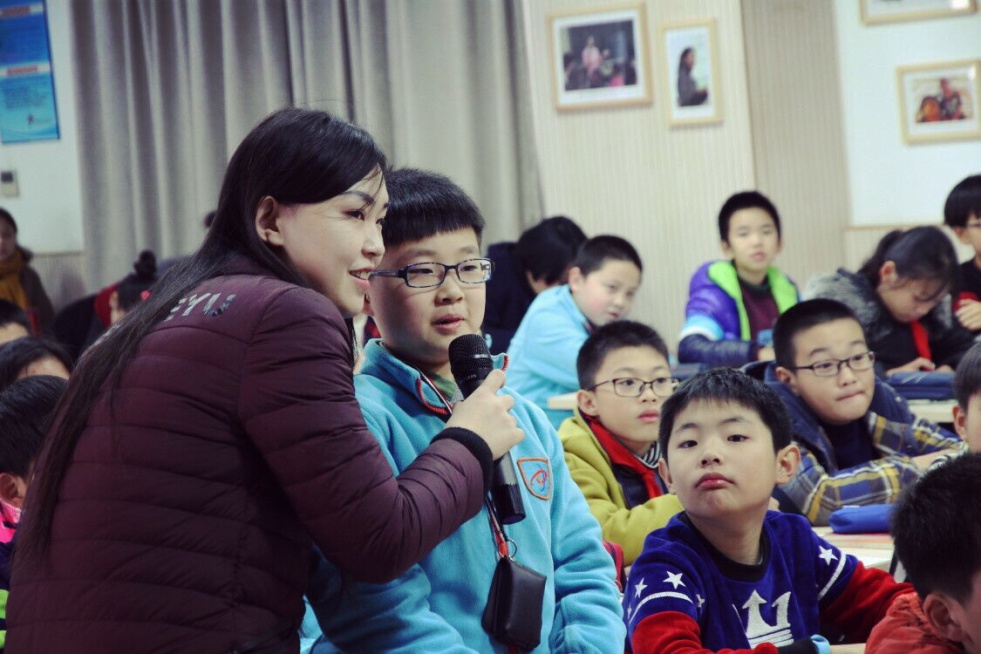 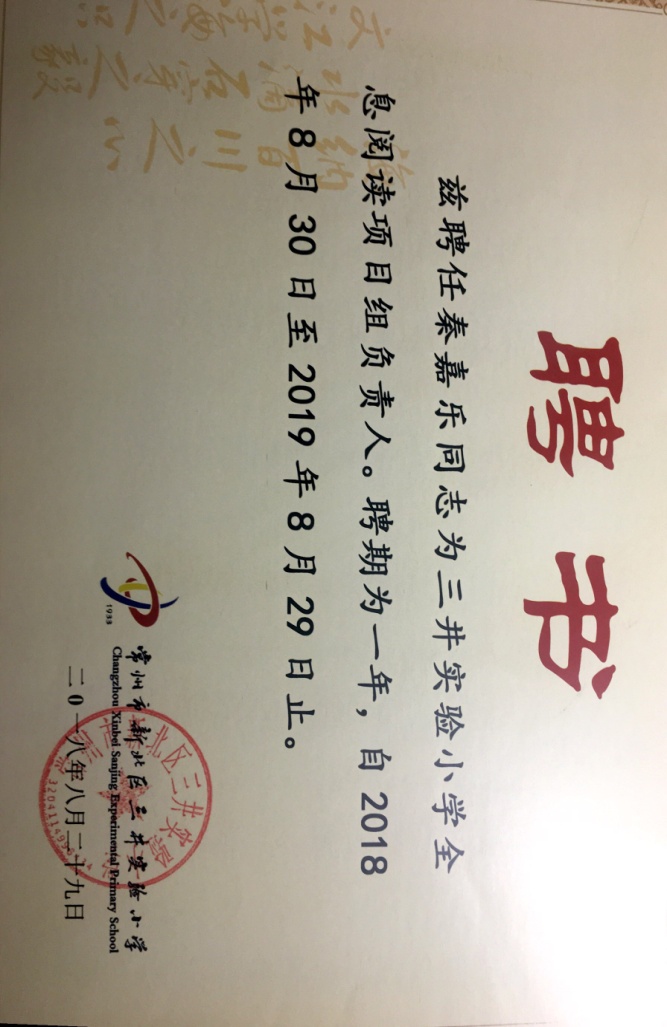 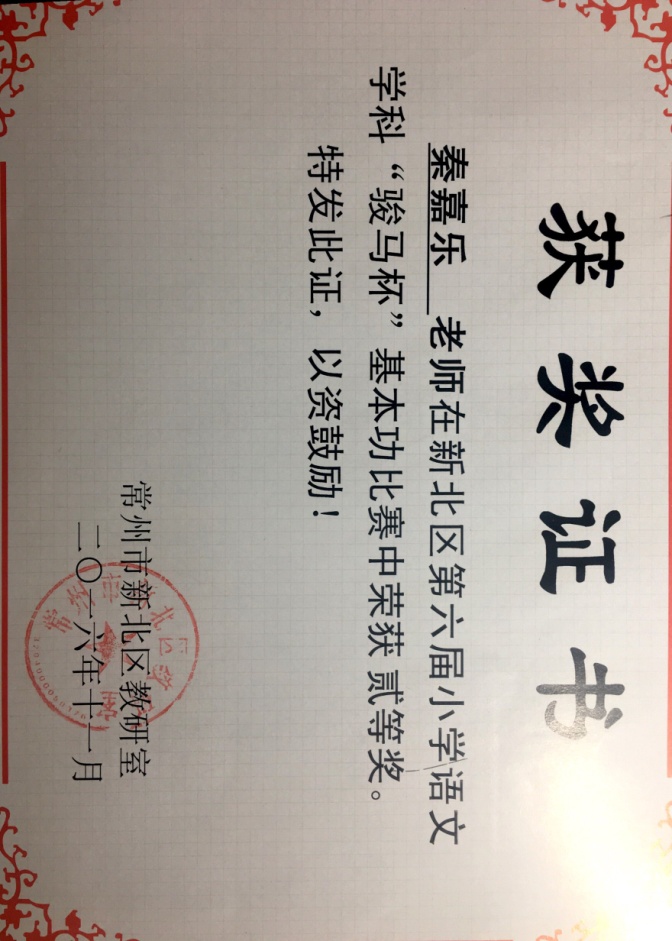 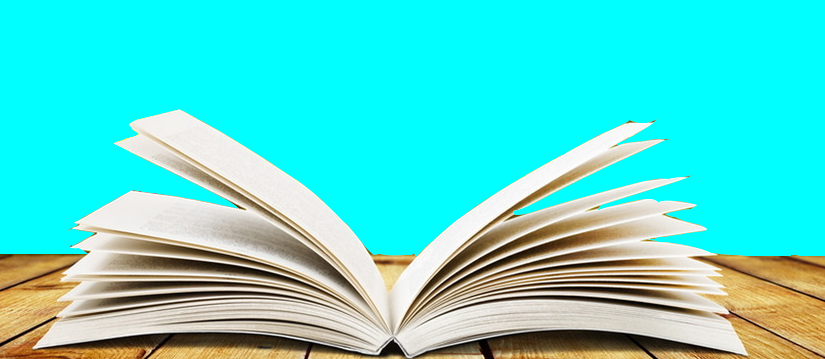 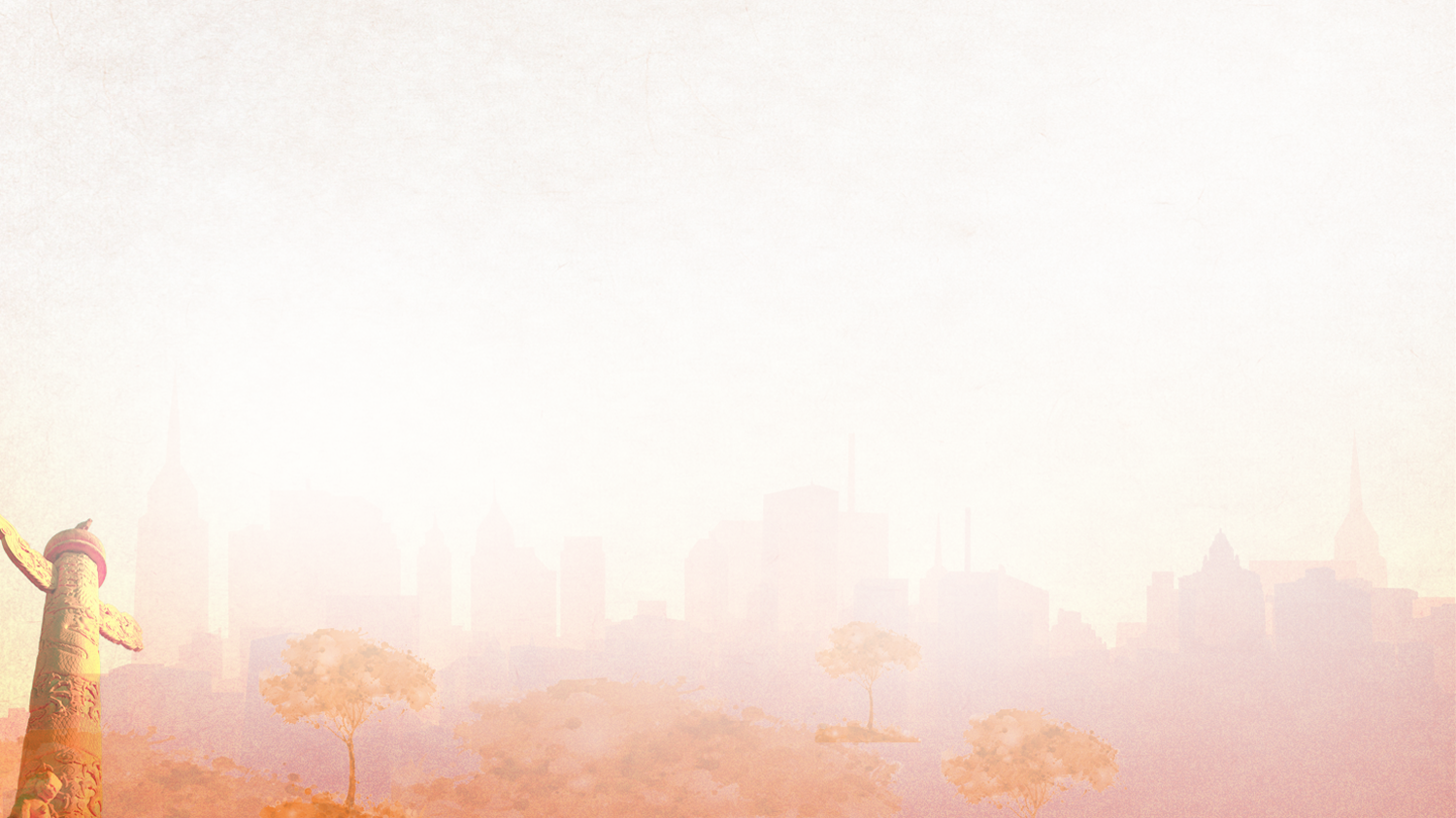 实  践  集  成 · 教师成长（5）
03
文字
*年轻教师借助这一平台也不断拔节向上。每学期多次执教组内公开课，积极参与各级各类评选。
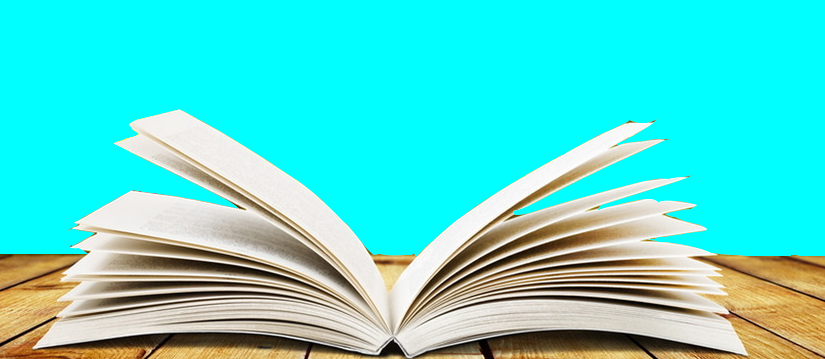 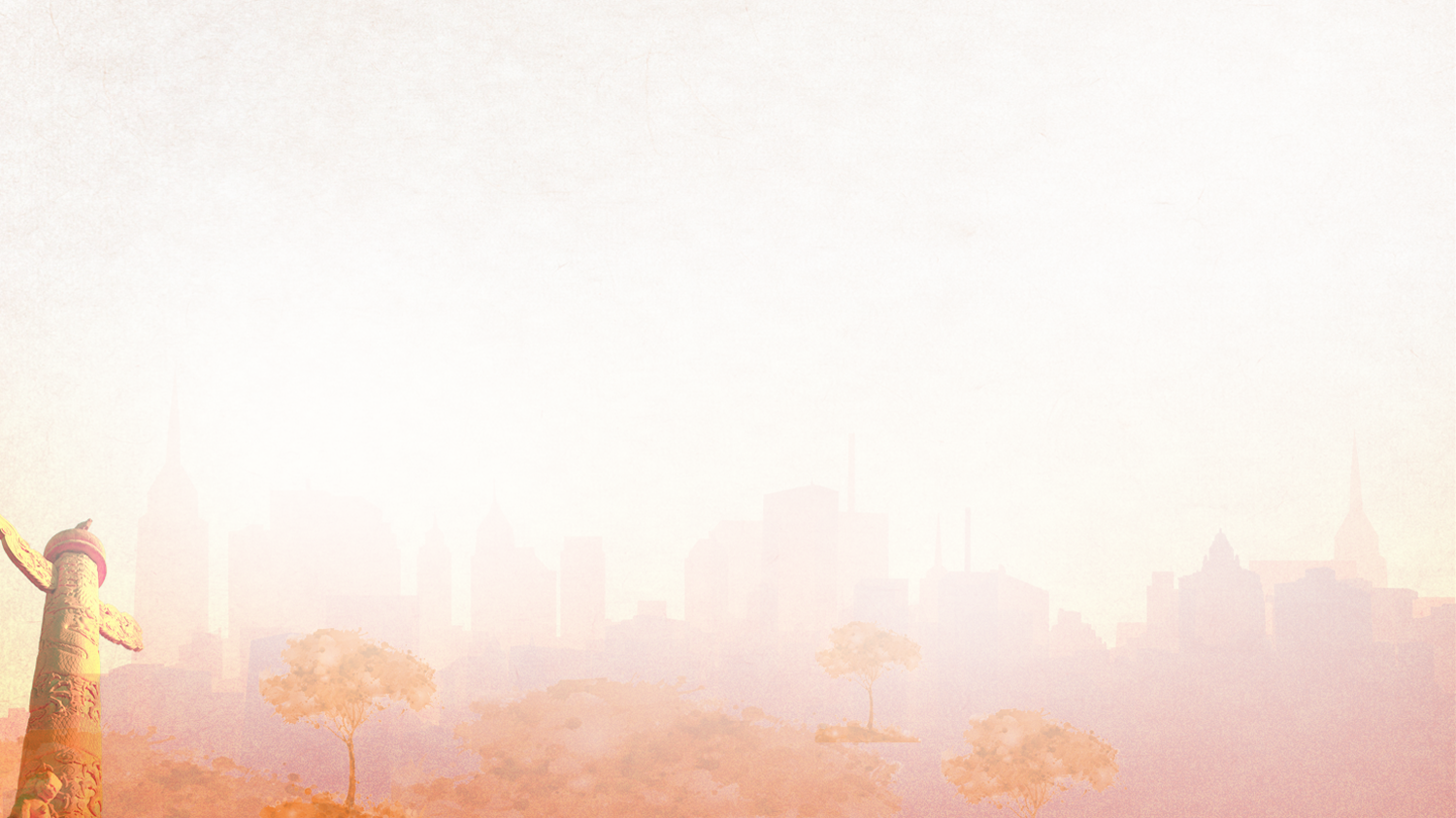 感  怀  至  远
04
聚所耀，我们喜悦——每一次数字的变动，都是真心实意的打动
文字
1位领衔者
8位成员
8次活动
6篇论文
16节教研课
10次讲座
5次学习培训，
20万字成果……
每一个足迹
都是一次全息阅读研究的闪耀，
也是成员内生力的滋养；
每一次数字的变动，
都在真心实意的被打动。
聚一群人，做一件事，
怀揣梦想，我们继续前行……
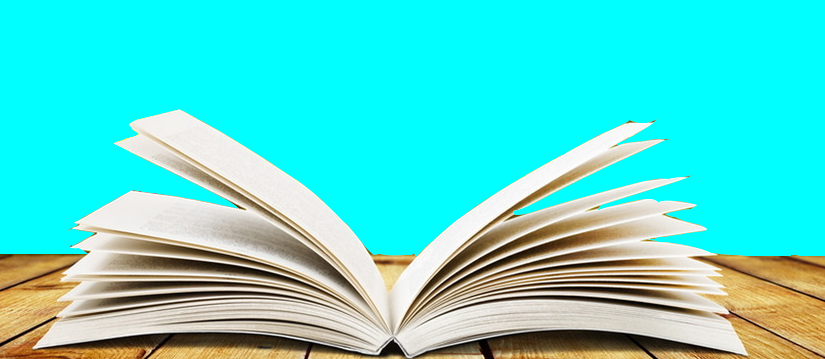 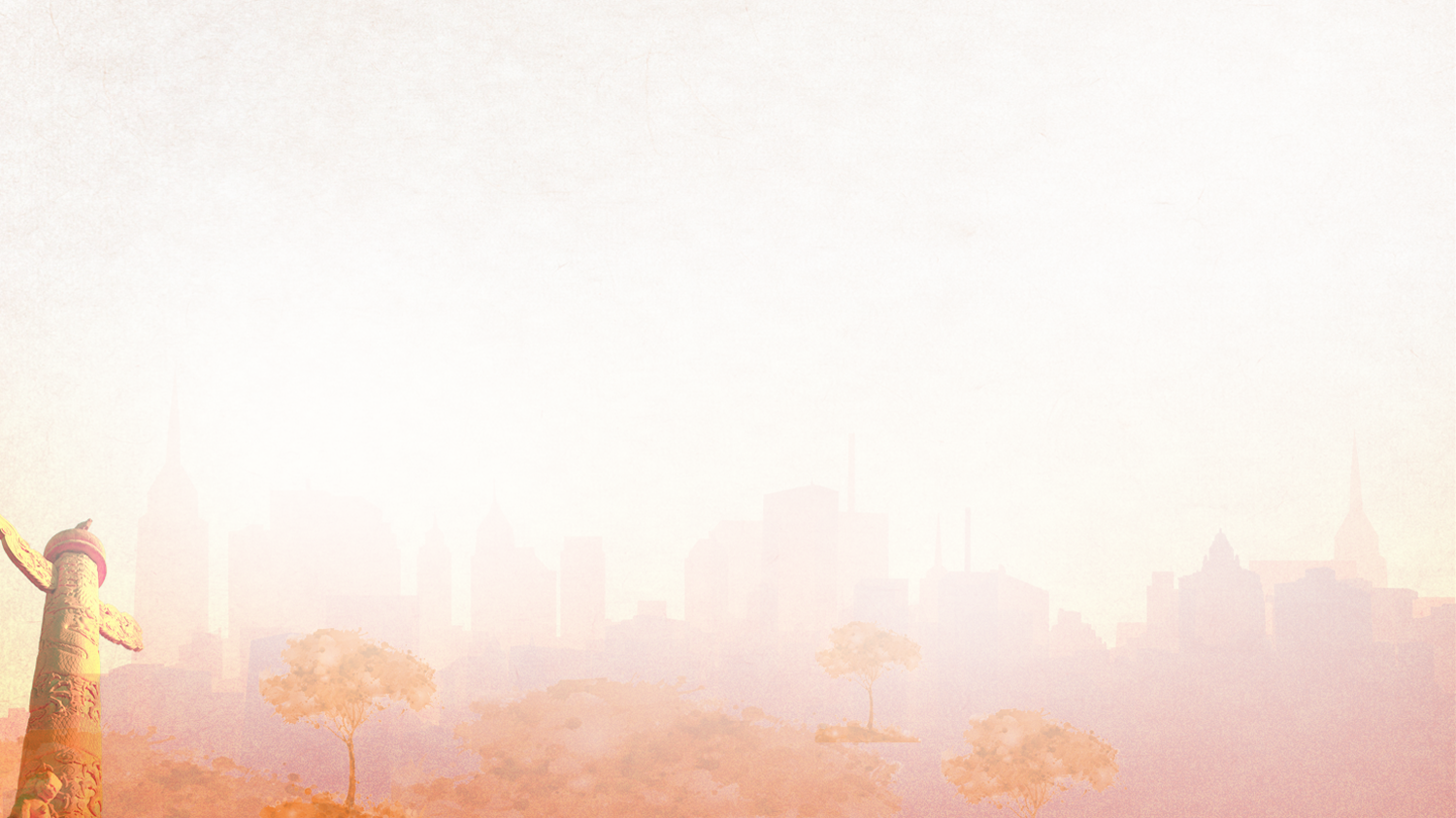 感  怀  至  远
04
聚所耀，我们喜悦——每一次数字的变动，都是真心实意的打动
文字
2019年前行目标：
1.“全息阅读”课题进阶，突破省级领域，勇敢攀登国家级课题高峰。
2.筹备好省级“名师名校”全息阅读课程现场展示。
3.成员梯队晋升。
4.吸纳新生力量入队。
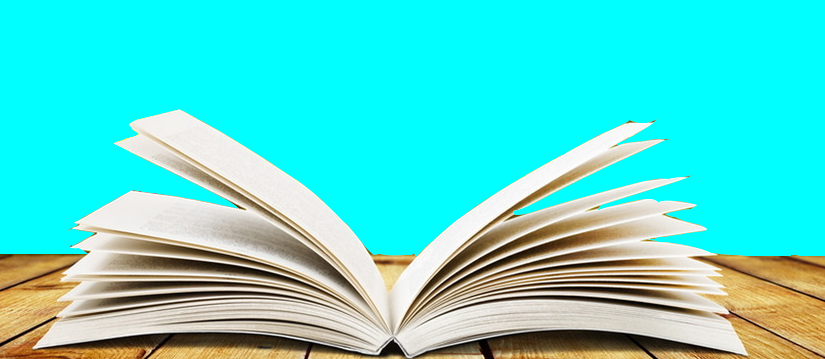 谢谢！
恳请批评指正
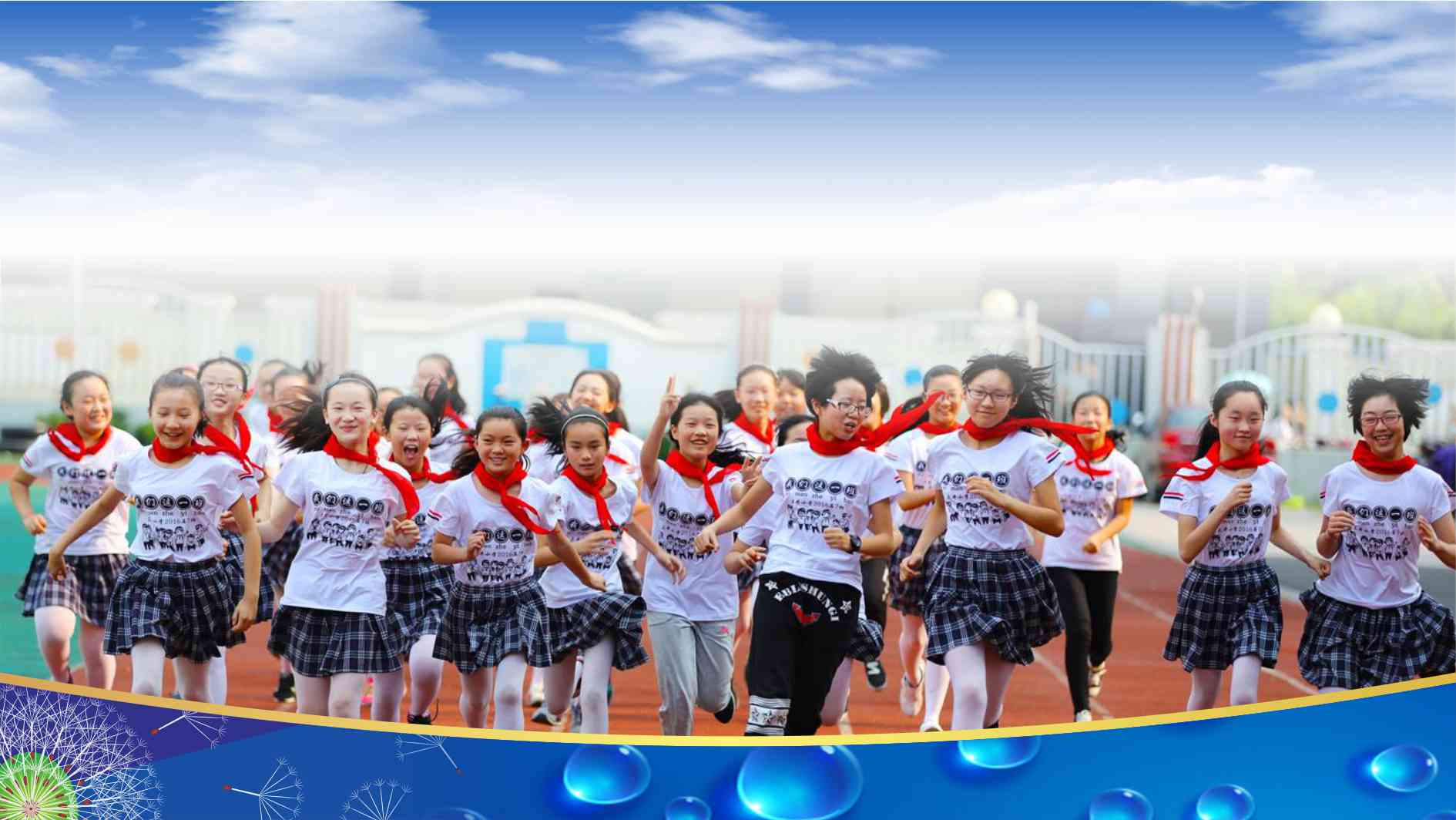 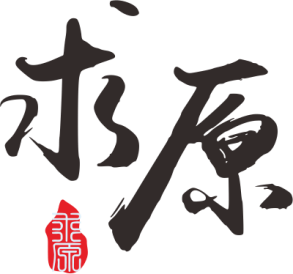 一滴小水花，融入大海，奔向世界！